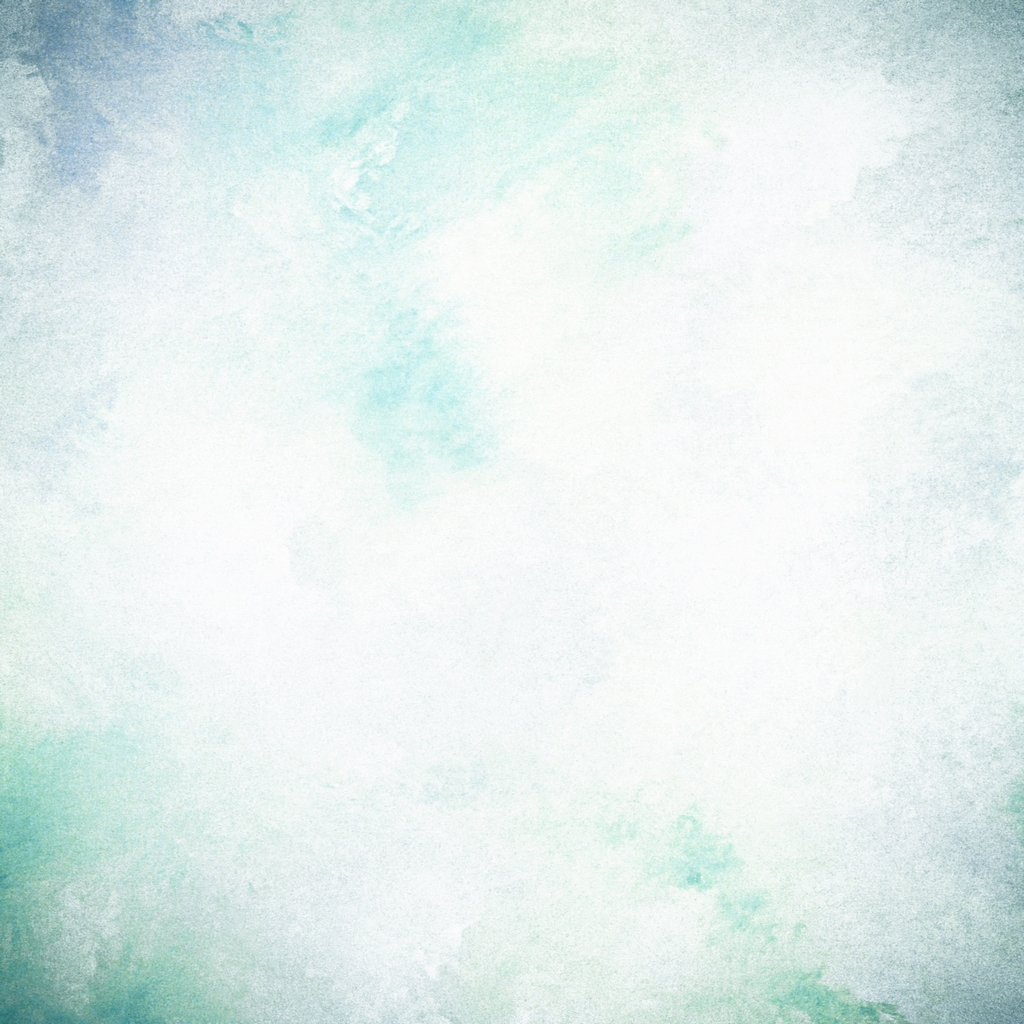 Fight  Song 
—— Rachel  Platten
人教版 必修四
Unit 1 Woman of achievement
作者：傅小如
华南师范大学外文学院
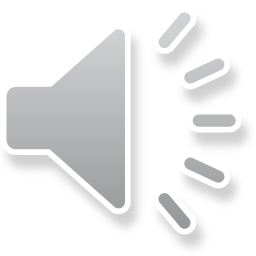 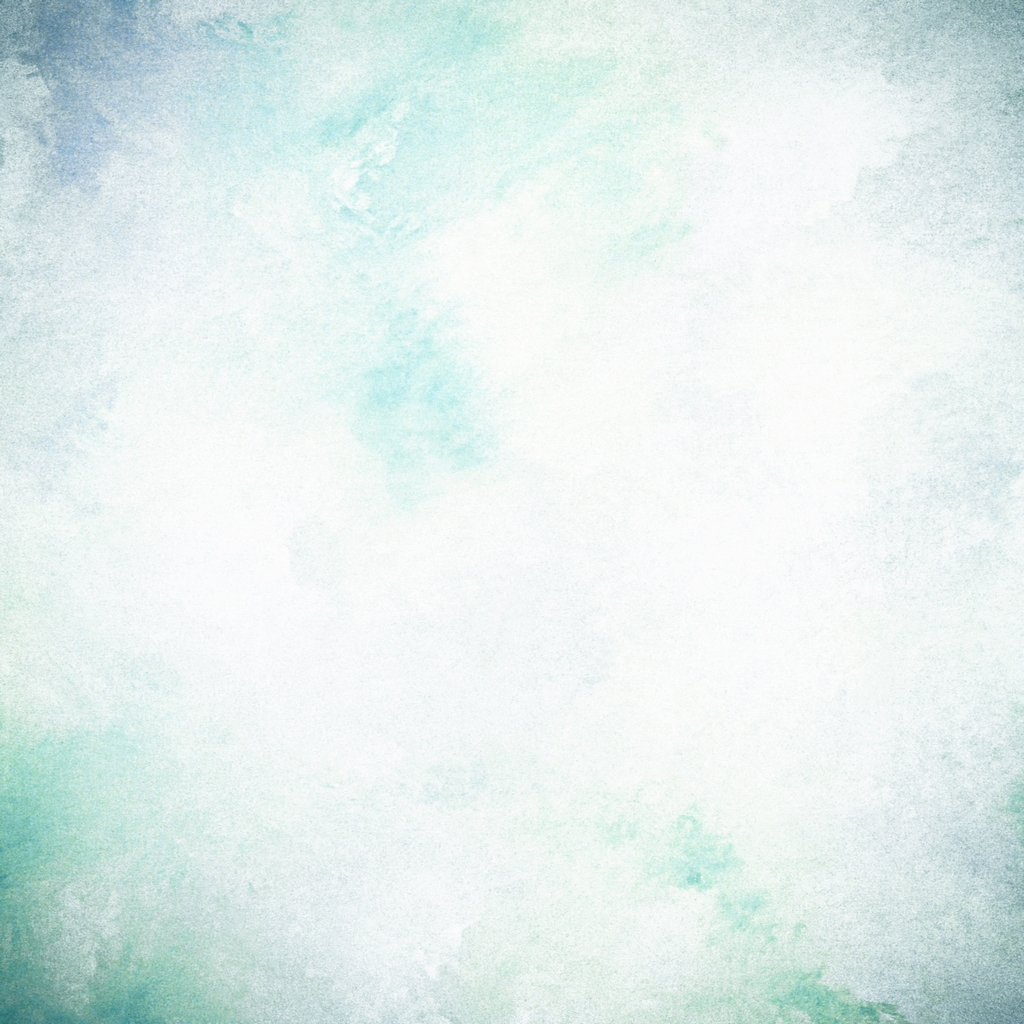 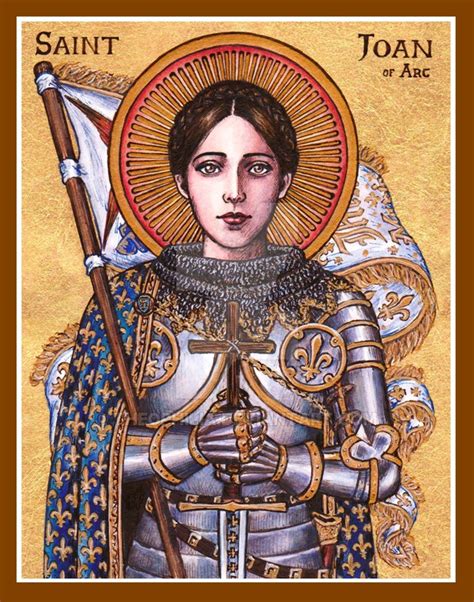 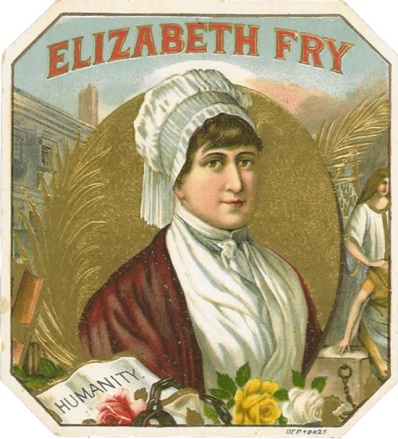 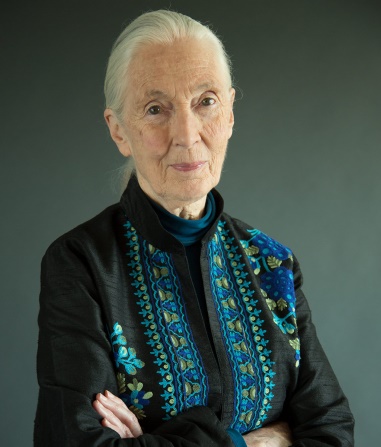 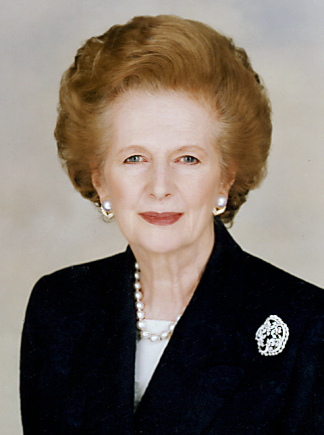 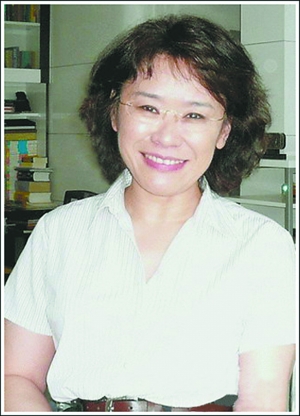 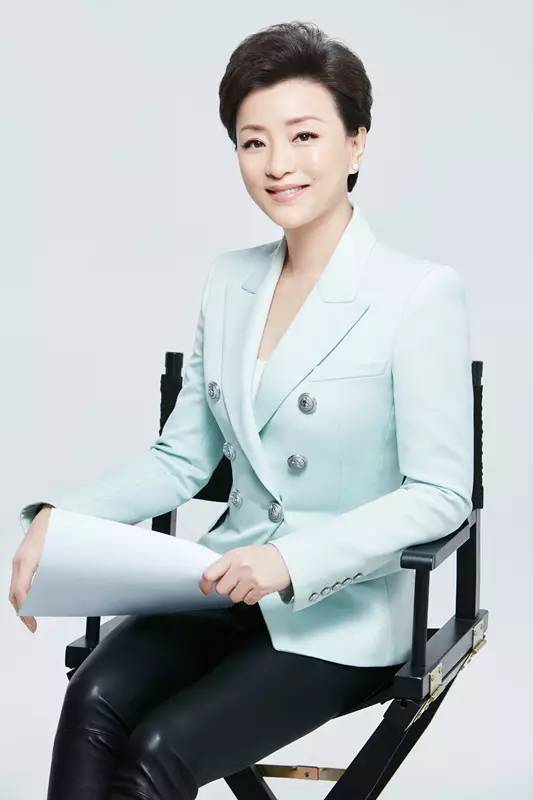 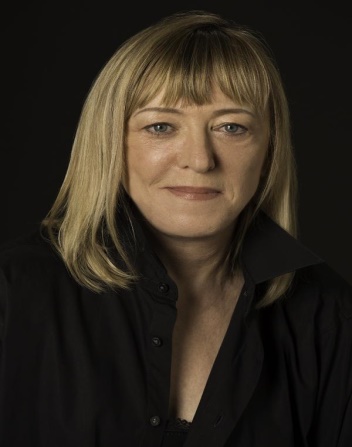 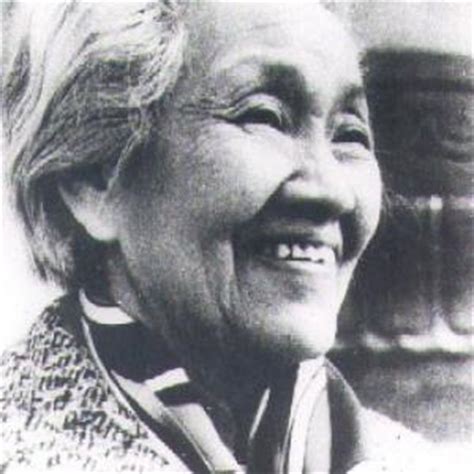 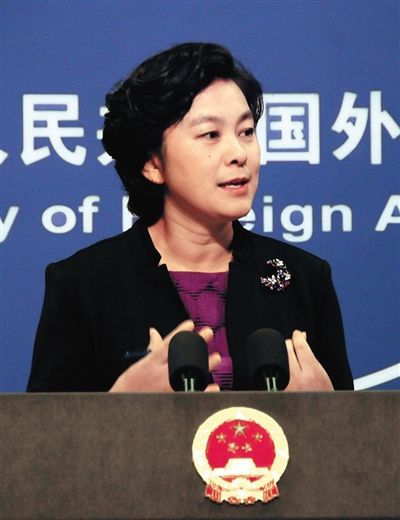 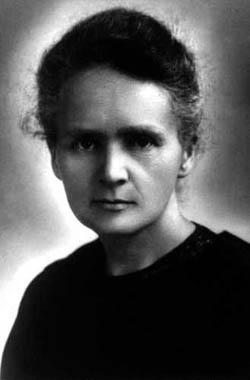 Like how a single word
Sending big waves into motion
Like a small boat on the ocean
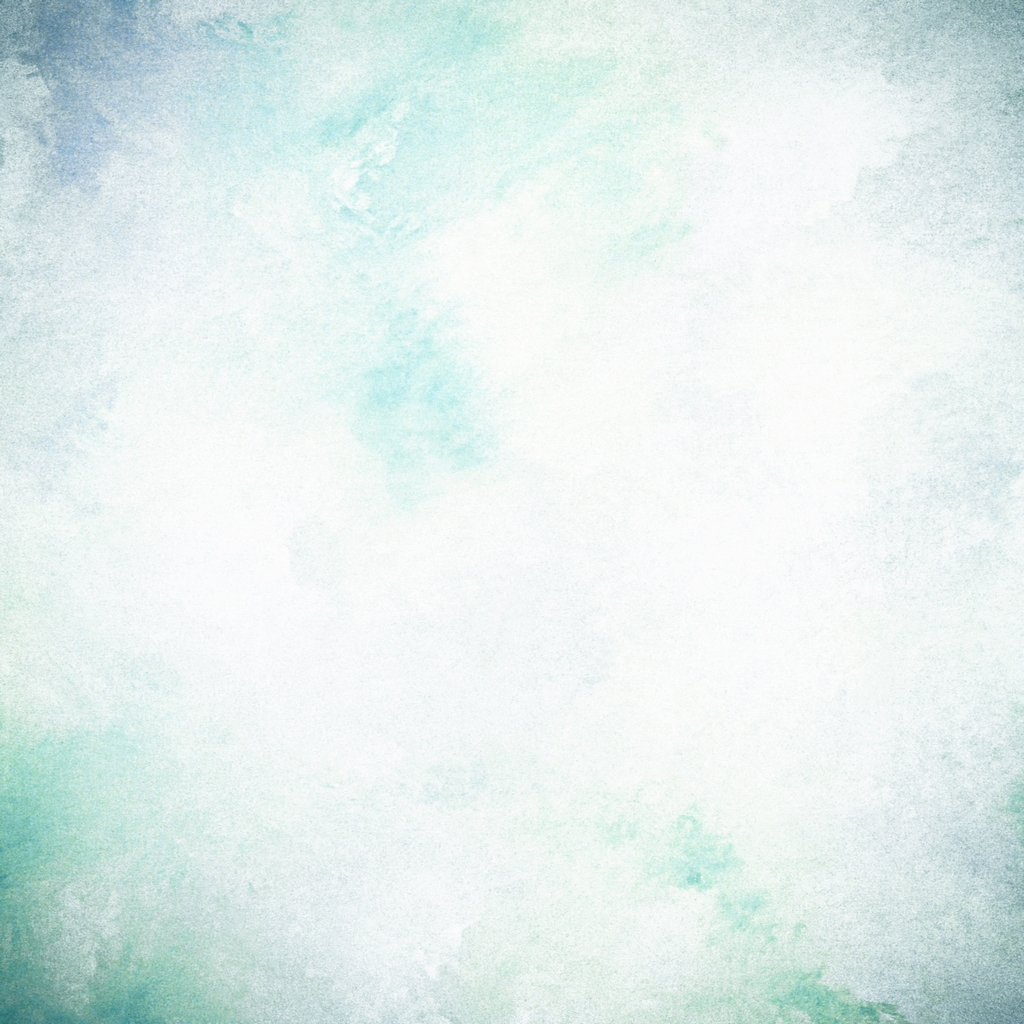 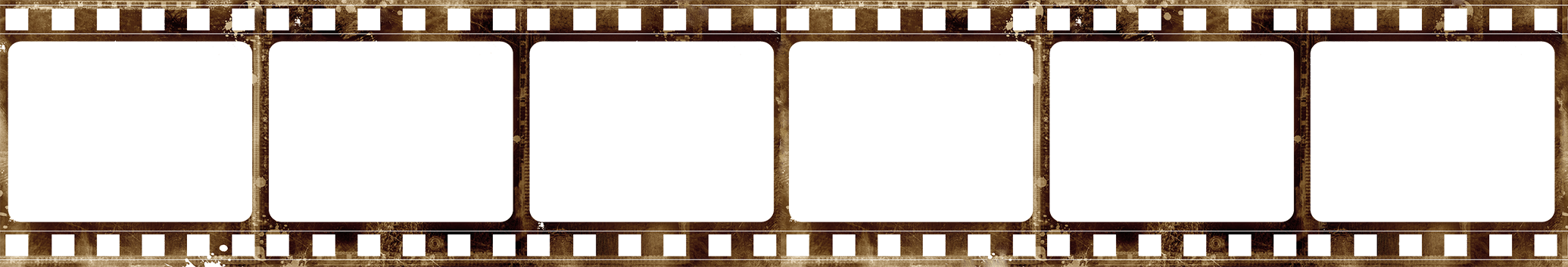 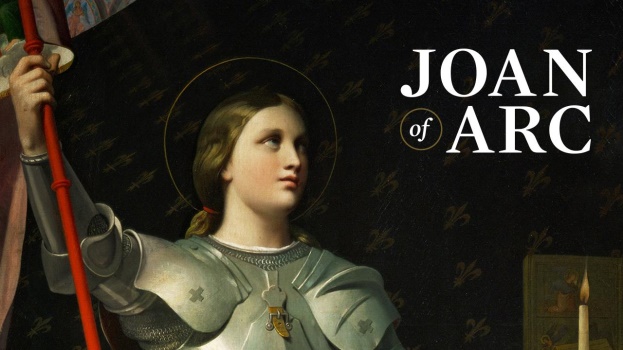 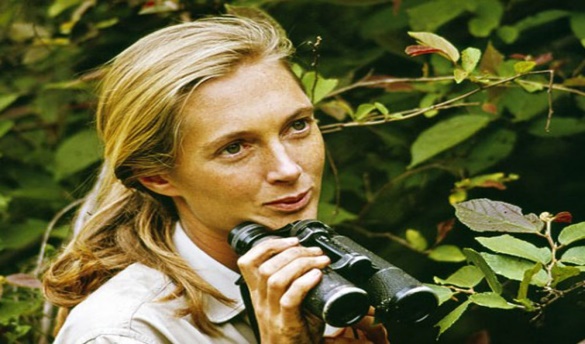 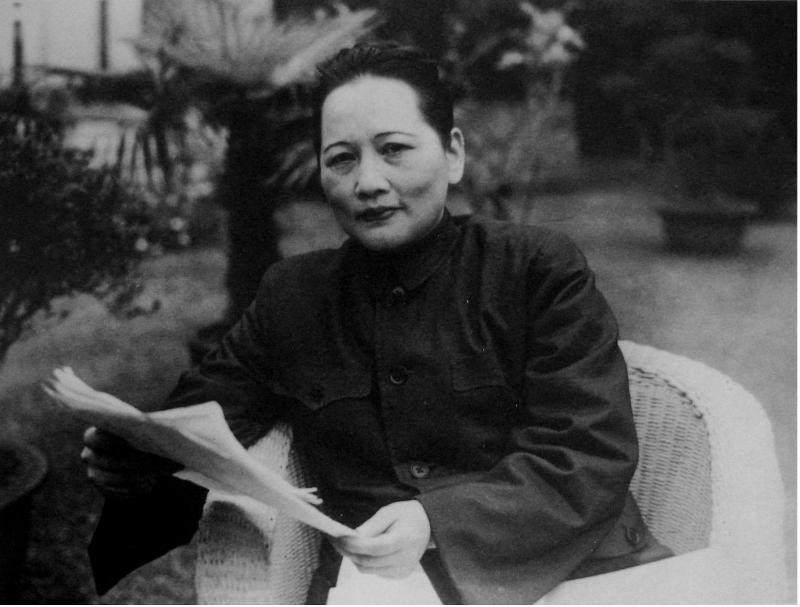 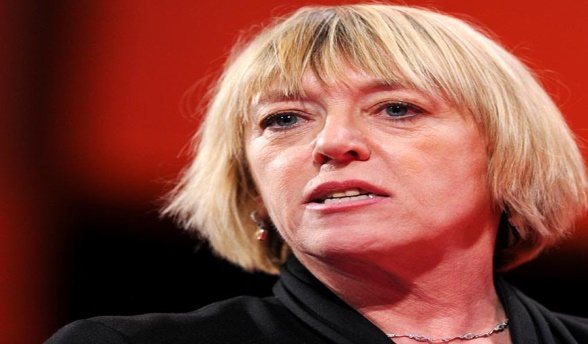 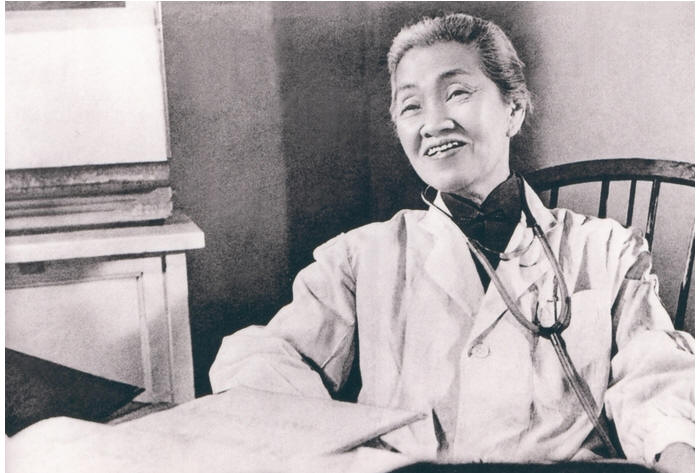 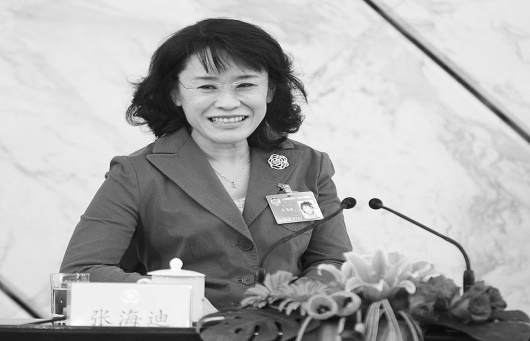 Can make a heart open
I might only have one match
But i can make an explosion
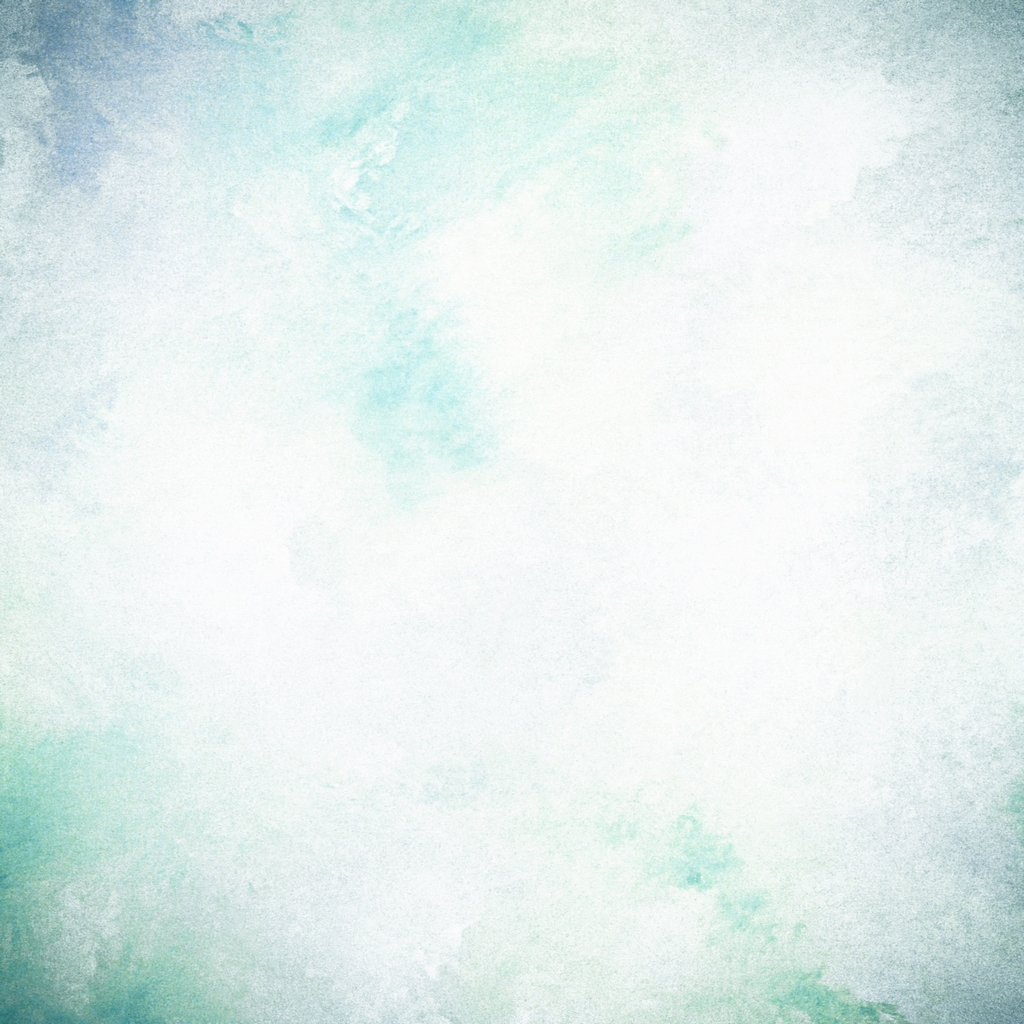 Jane Goodall
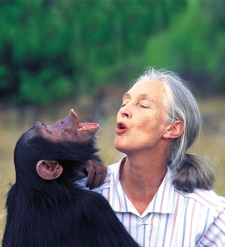 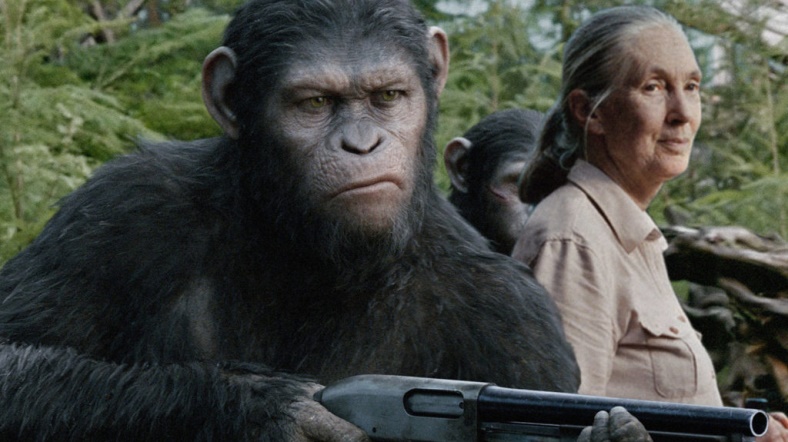 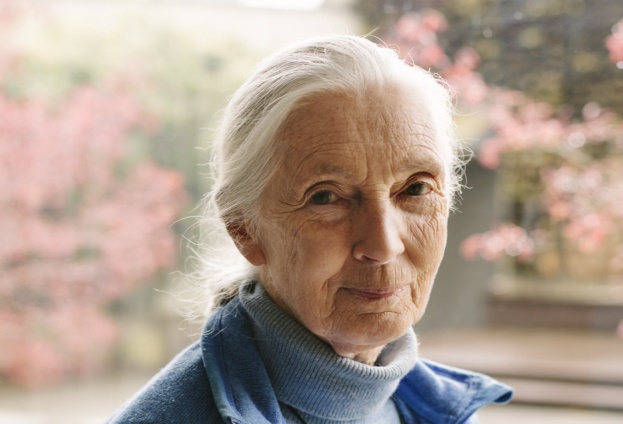 And all those things I didn’t say
Wrecking balls inside my brain
I will scream them loud tonight
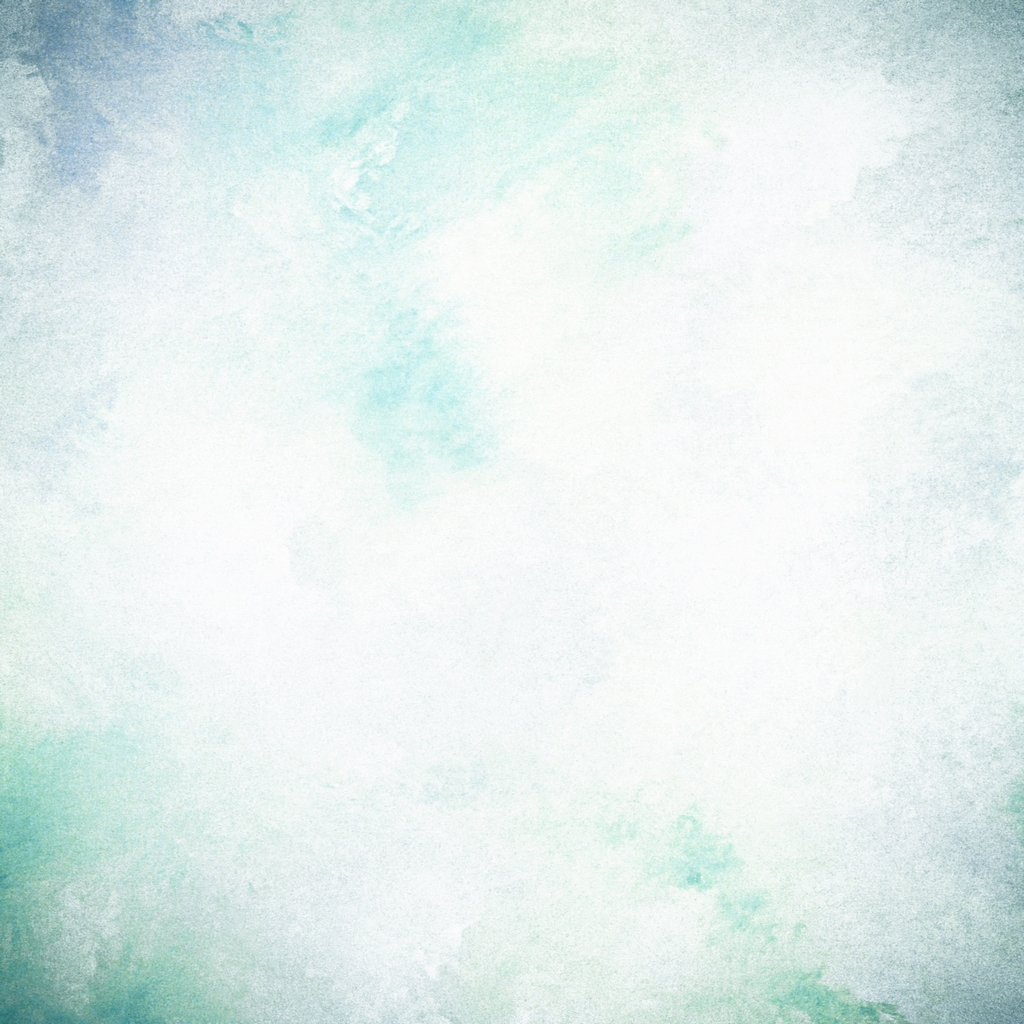 Jane Goodall
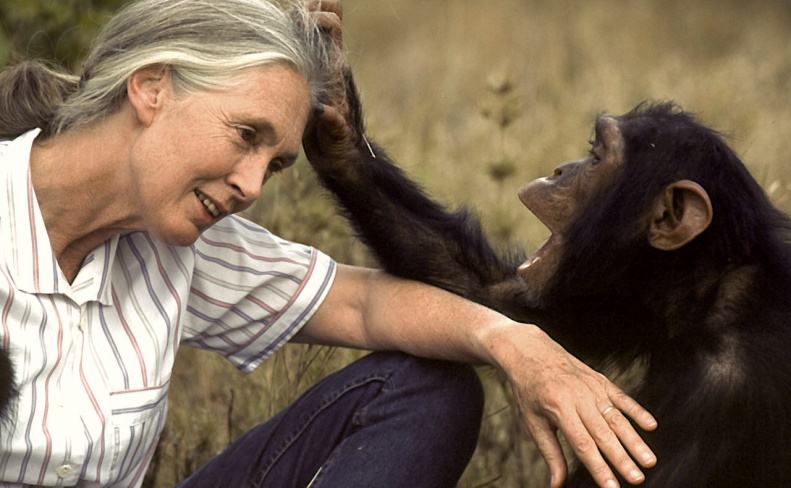 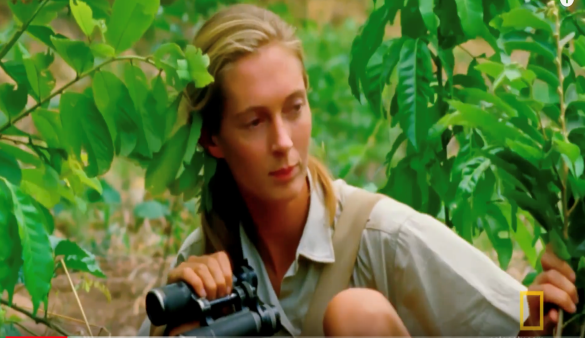 Can you hear my voice?
This time this is my fight song
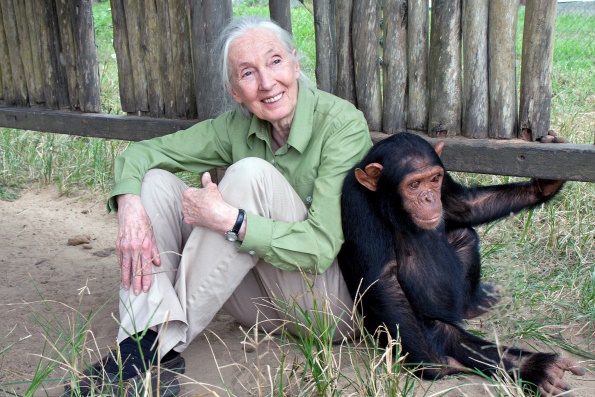 Tack back my life song
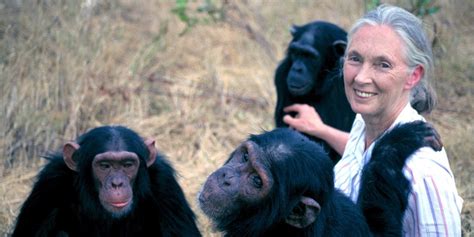 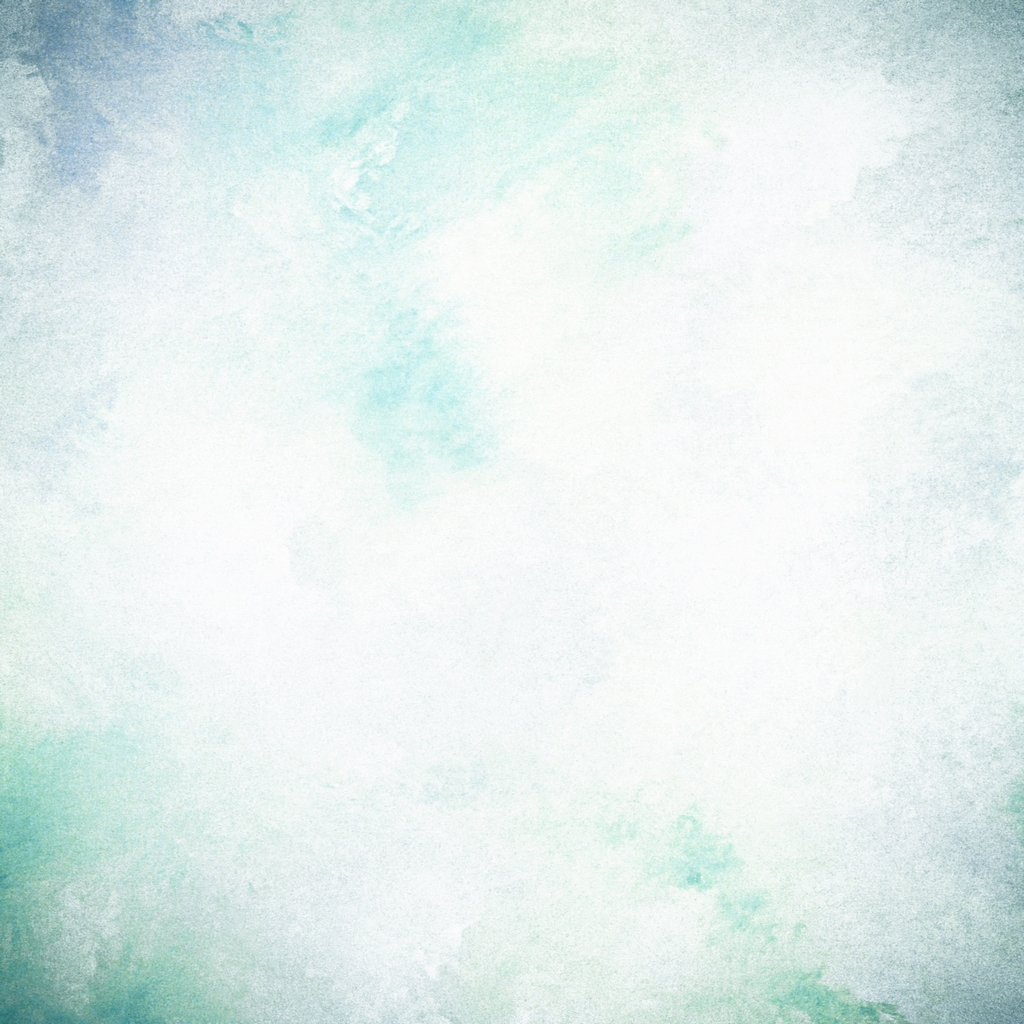 Margaret  Thatcher
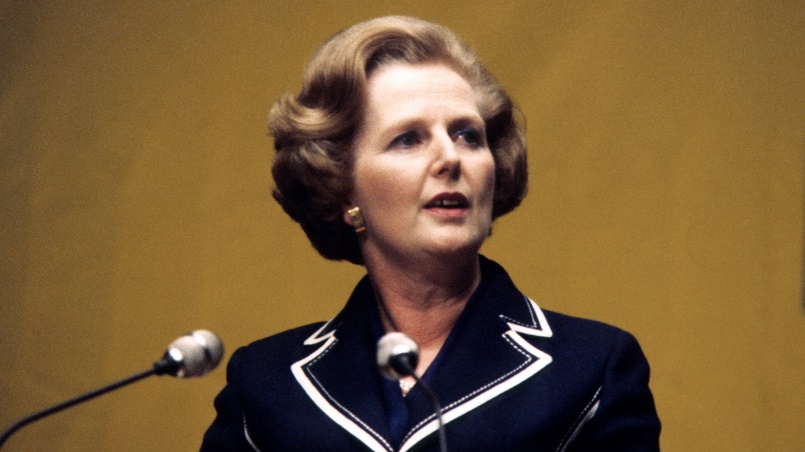 Prove I’m alright song
My power turned on
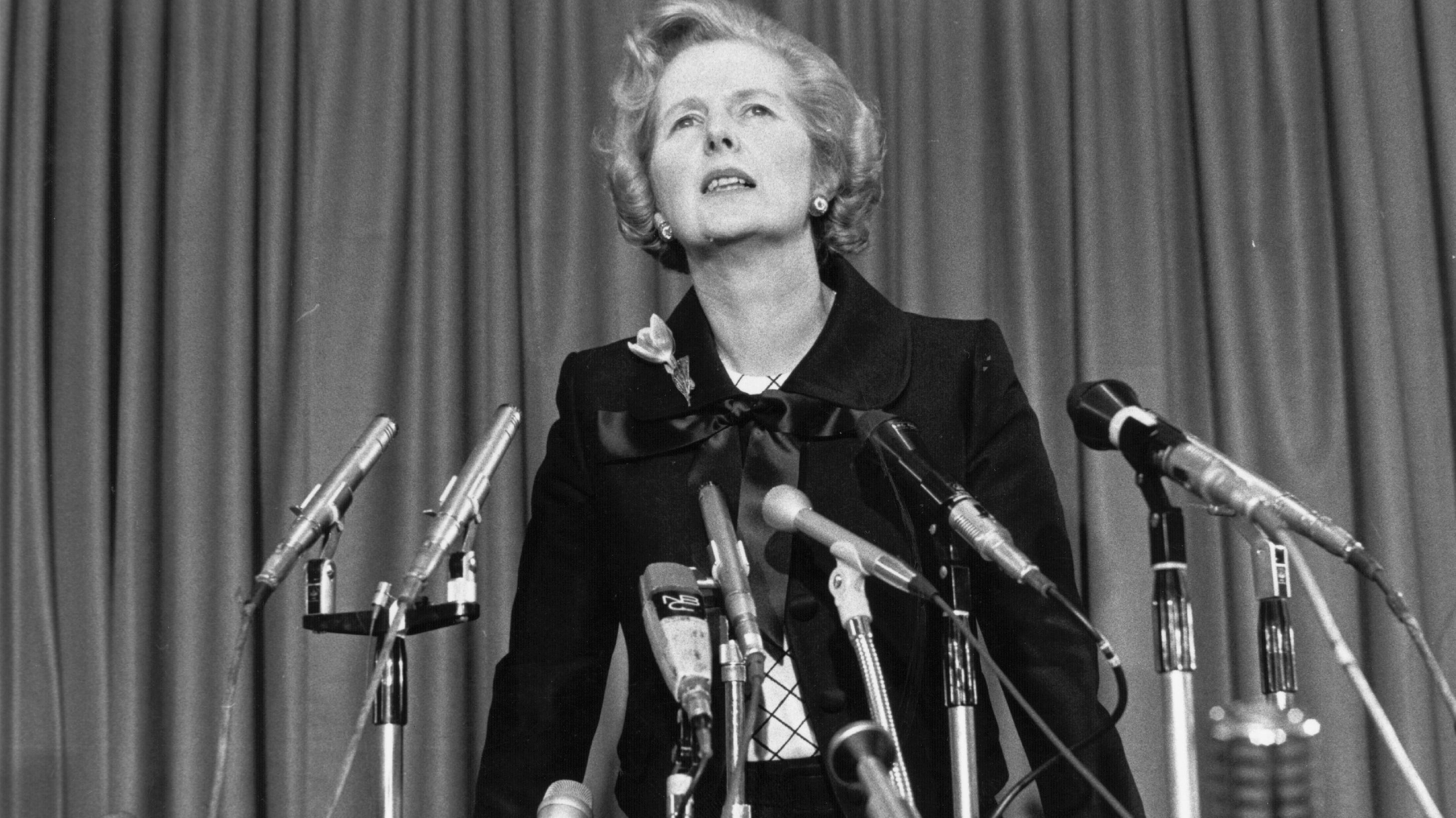 Starting right now I’ll  be strong
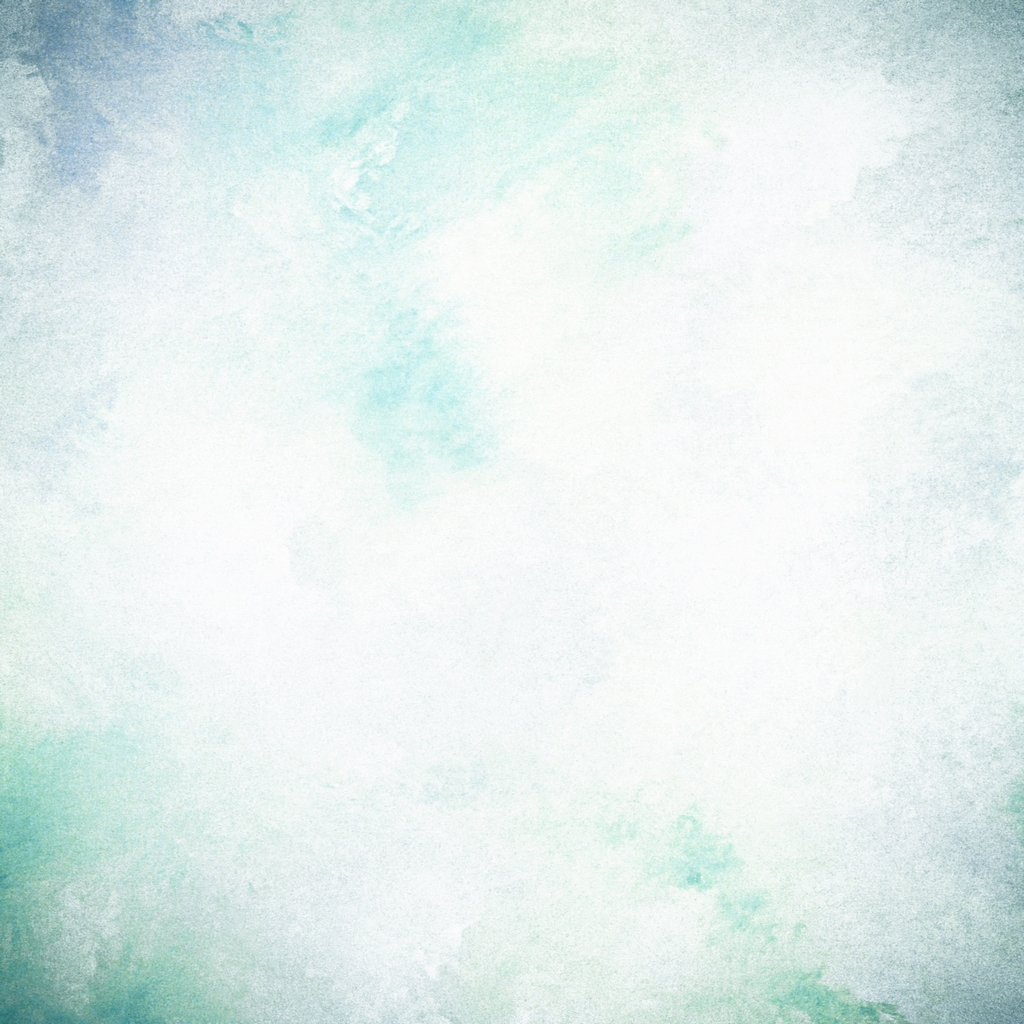 Jody  Williams
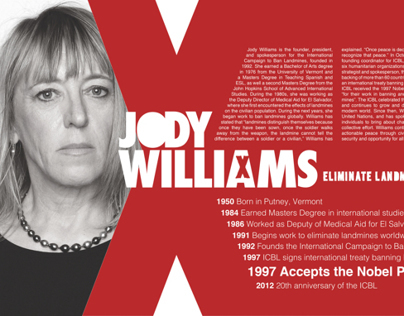 I'll play my fight song
And i don't really care
If nobody else believes
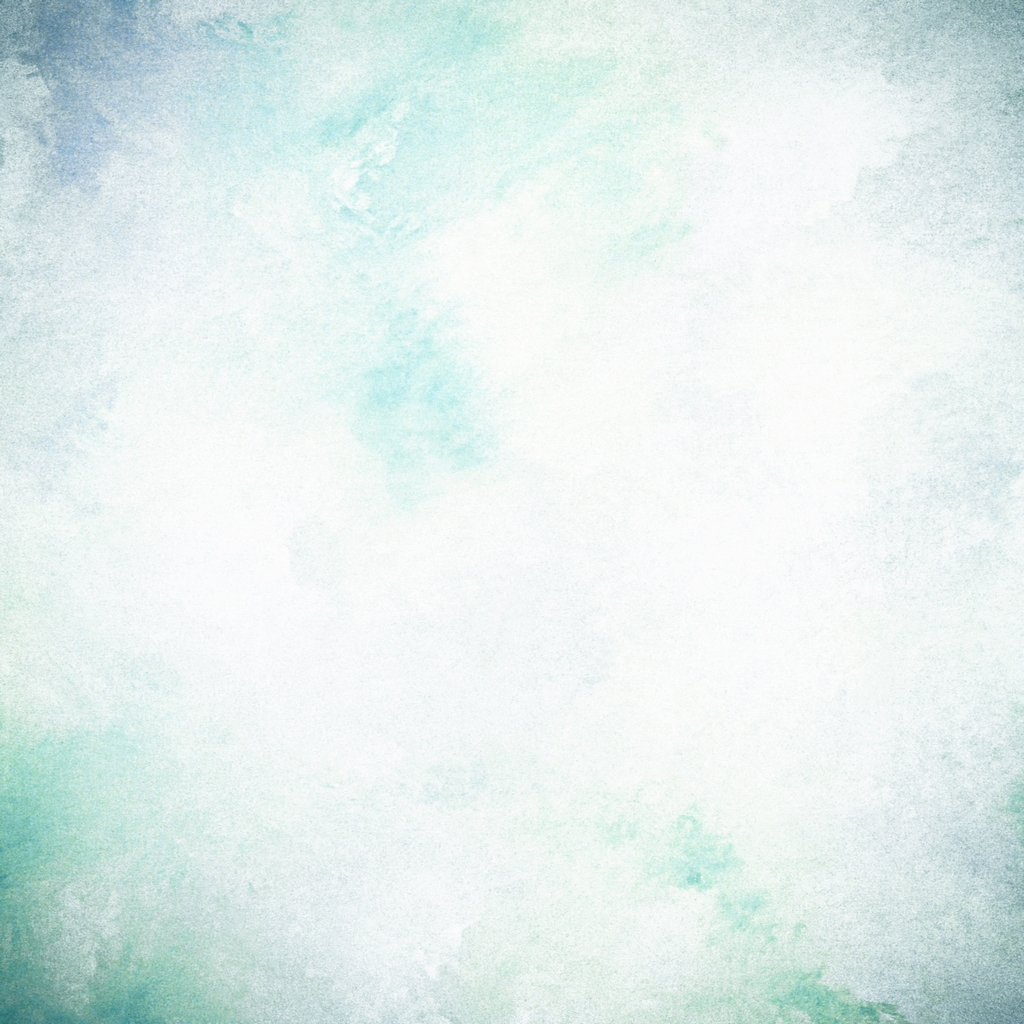 Jody  Williams
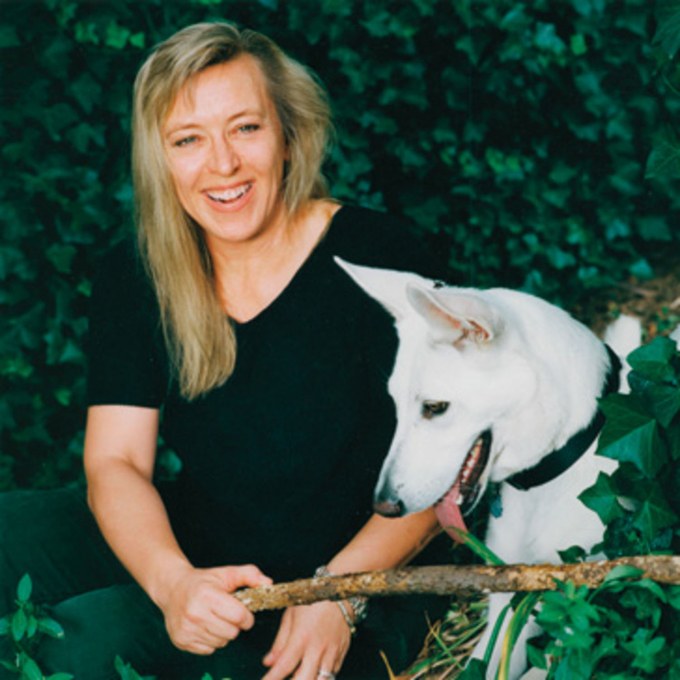 Cause I’ve still got
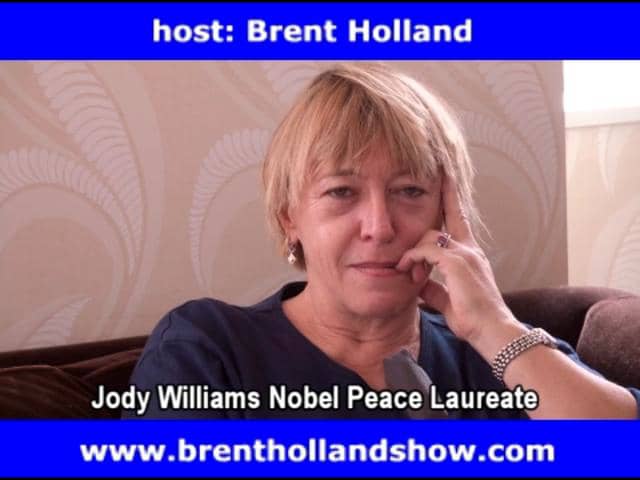 A lot of fight left in me
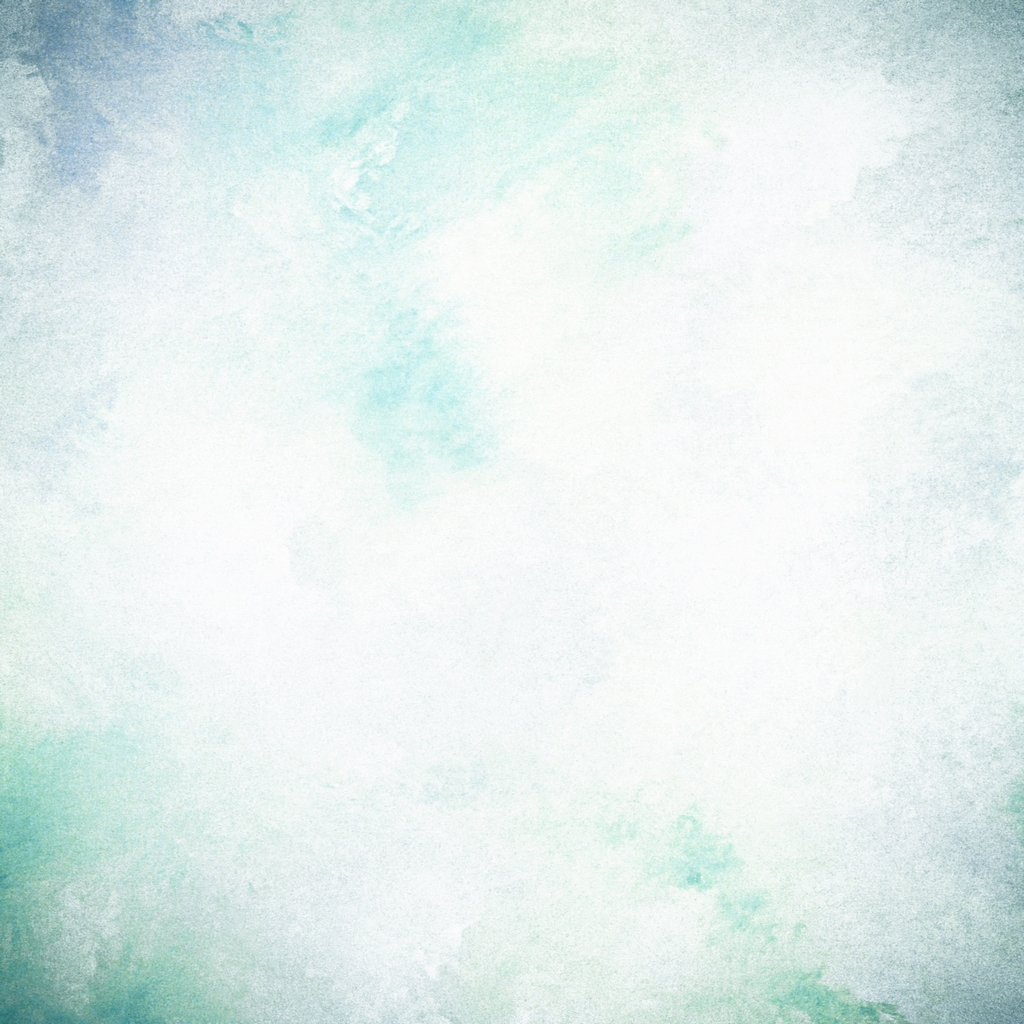 Jody  Williams
Losing friends and I’m chasing sleep
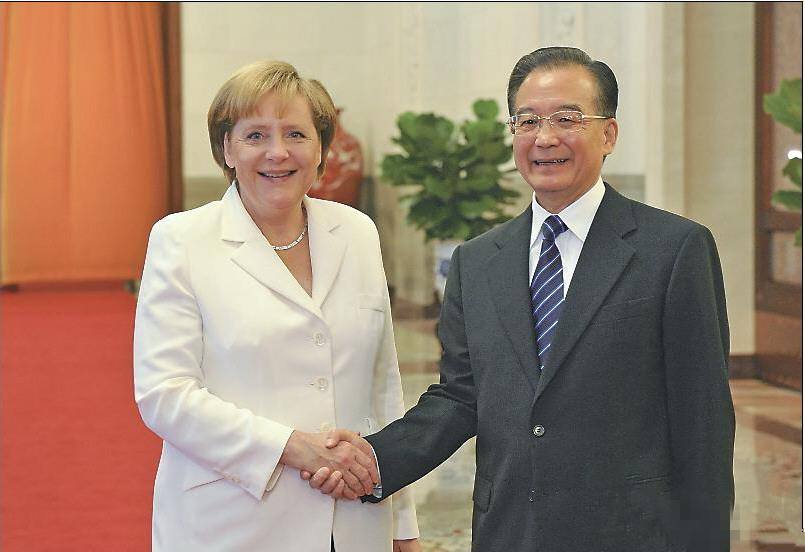 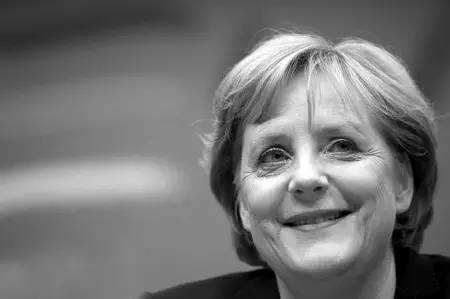 Everybody's worried about me
In too deep they say I’m in too deep
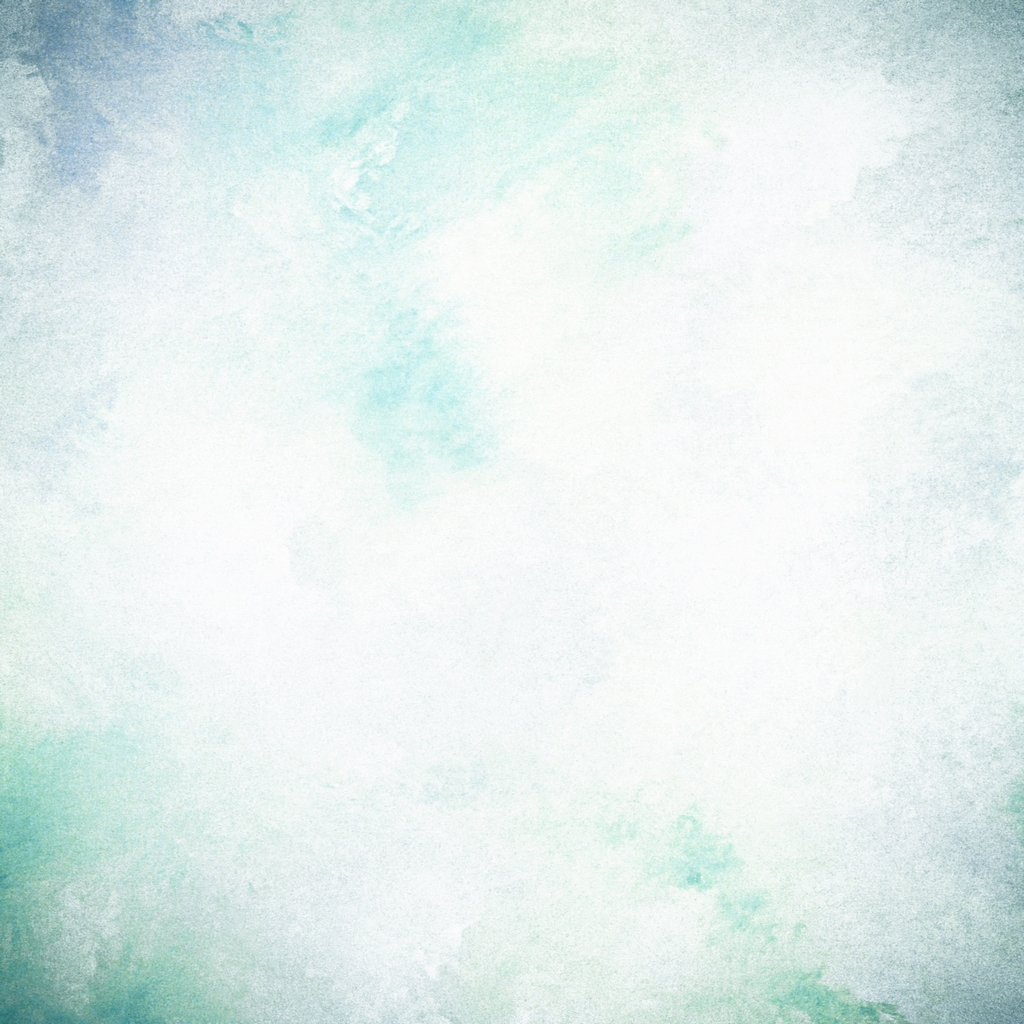 Blessed Teresa of Calcutta
And it's been two years
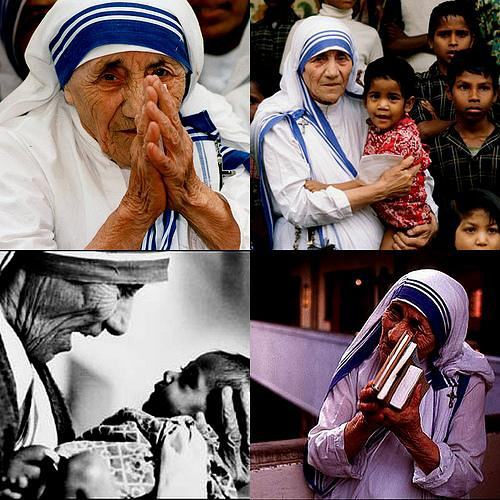 And i miss my home
There's a fire burning in my bones
Still believe yeah i still believe
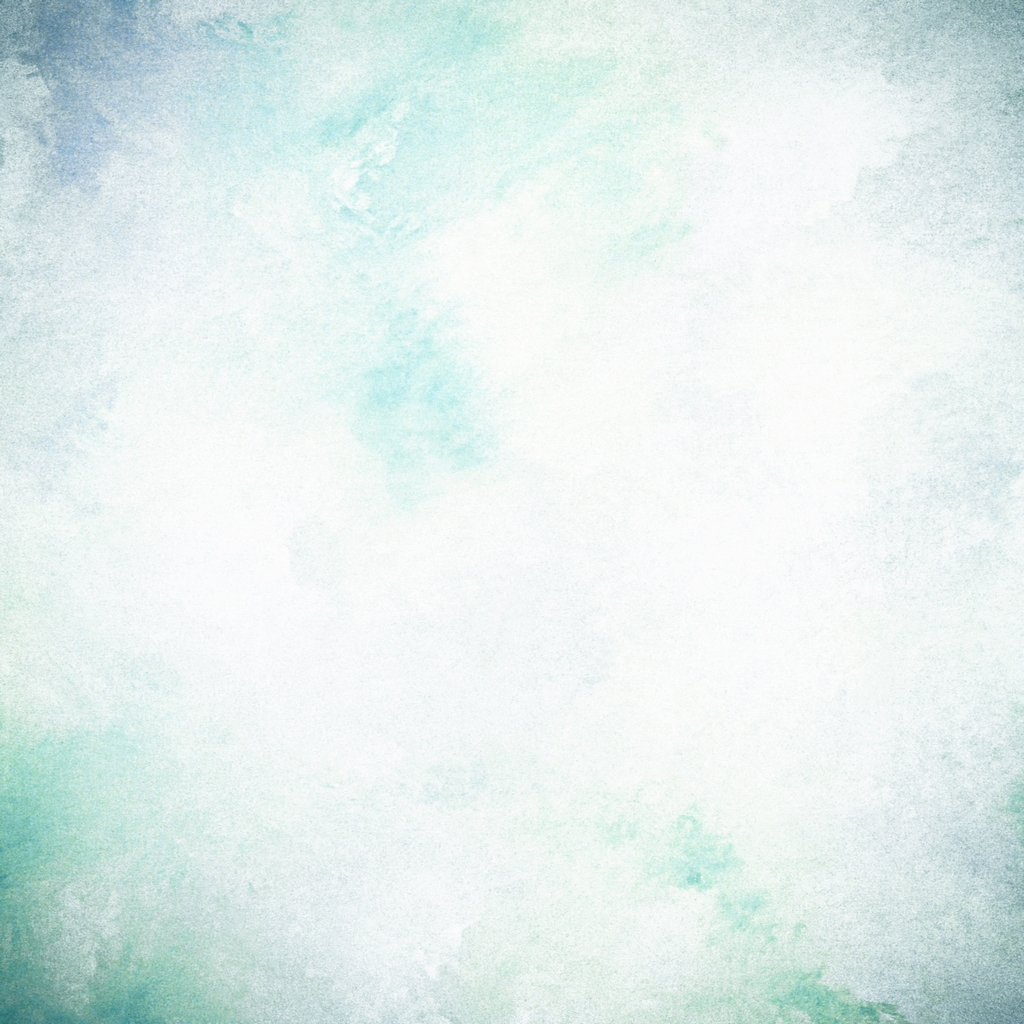 Blessed Teresa of Calcutta
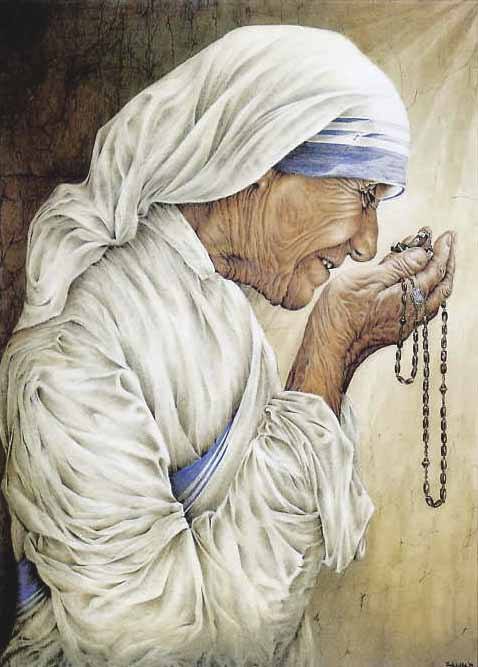 And all those things I didn't say
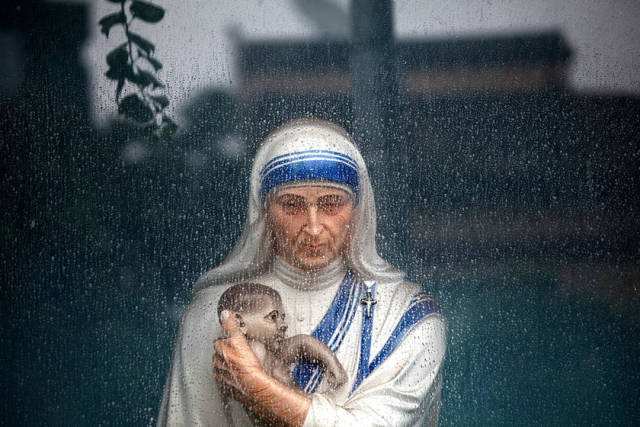 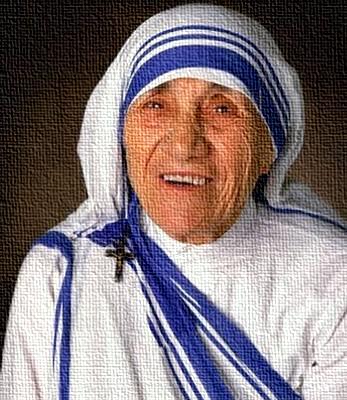 Wrecking balls inside my brain
I will scream them loud tonight
Can you hear my voice
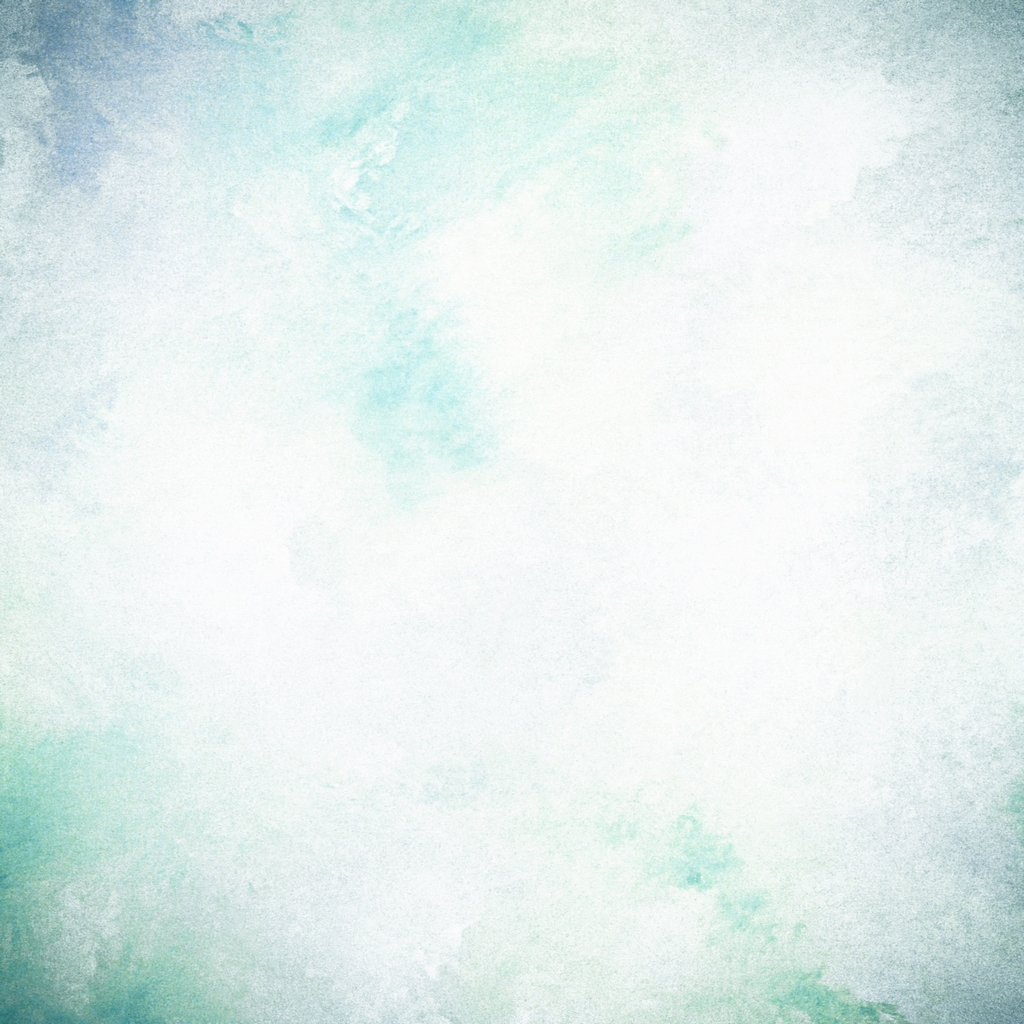 Lin Qiaozhi
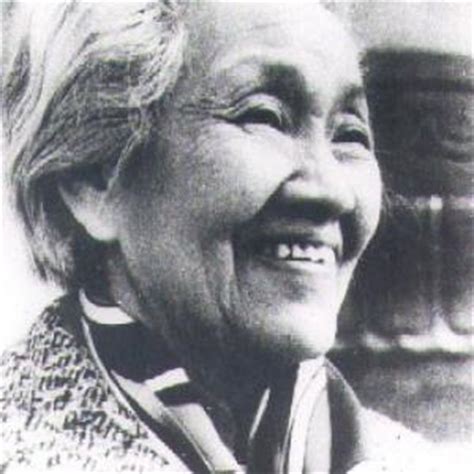 This time this is my fight song
Take back my life song
Prove I’m alright song
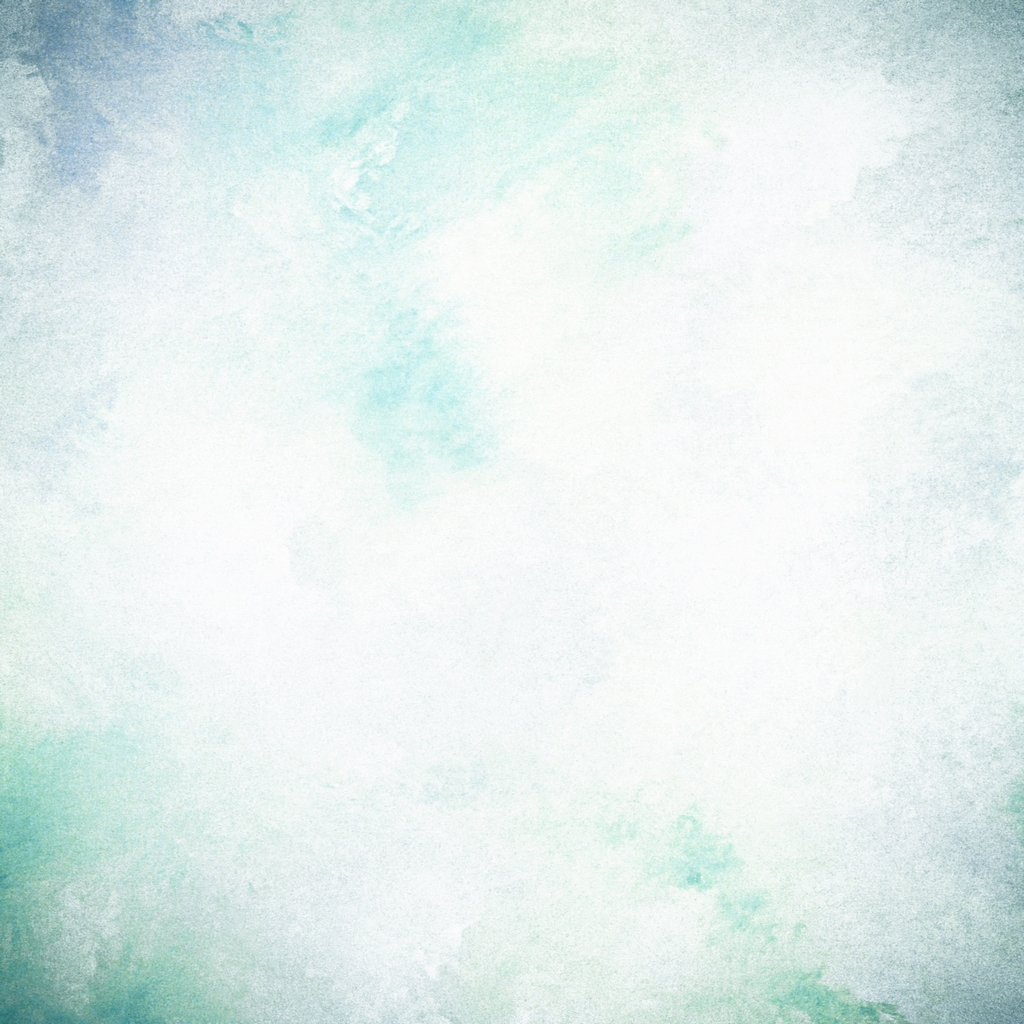 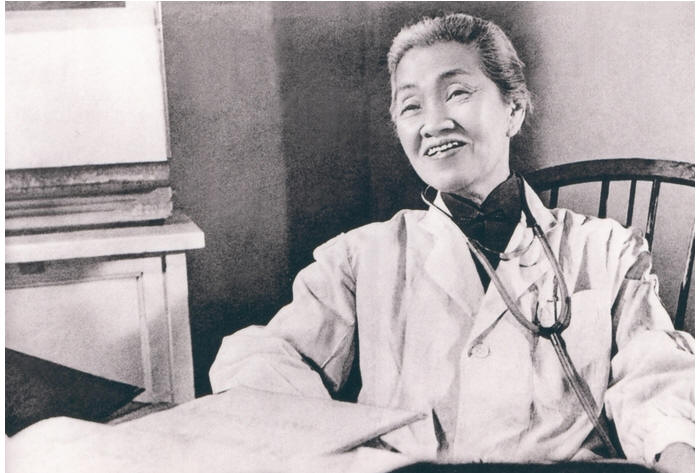 Lin Qiaozhi
My powers turned on
Starting right now i'll be strong
I'll play my fight song
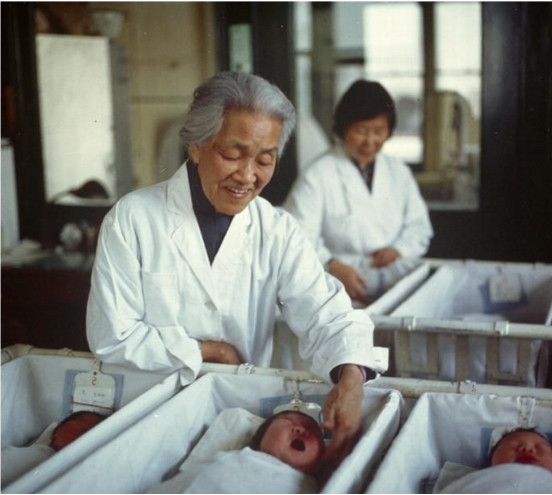 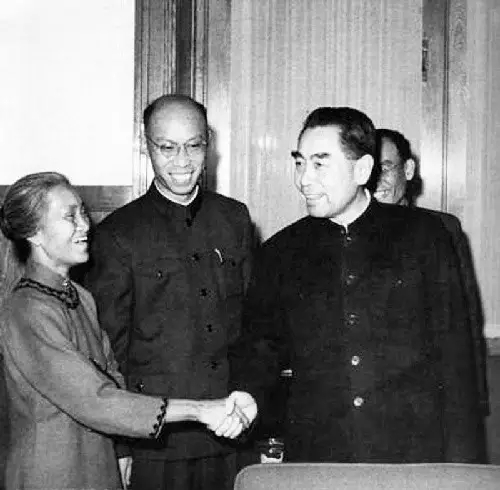 And I don't really care
If nobody else believes
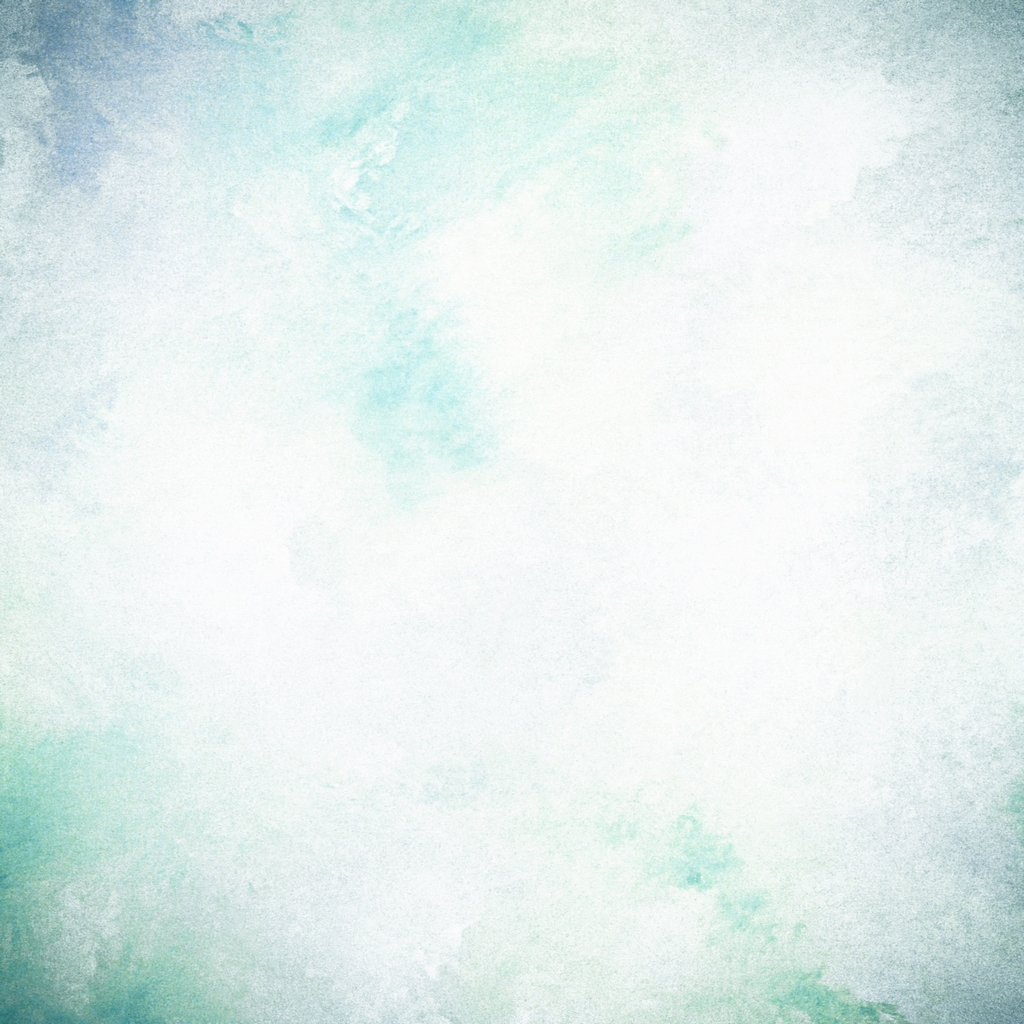 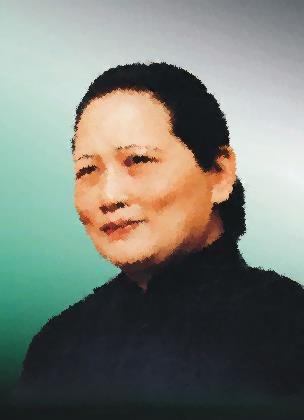 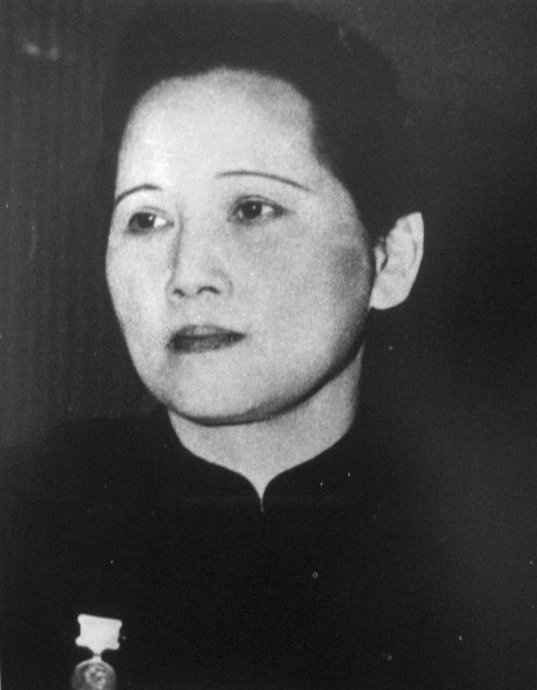 Cause I’ve still got
A lot of fight left in me
A lot of fight left in me
Song Qingling
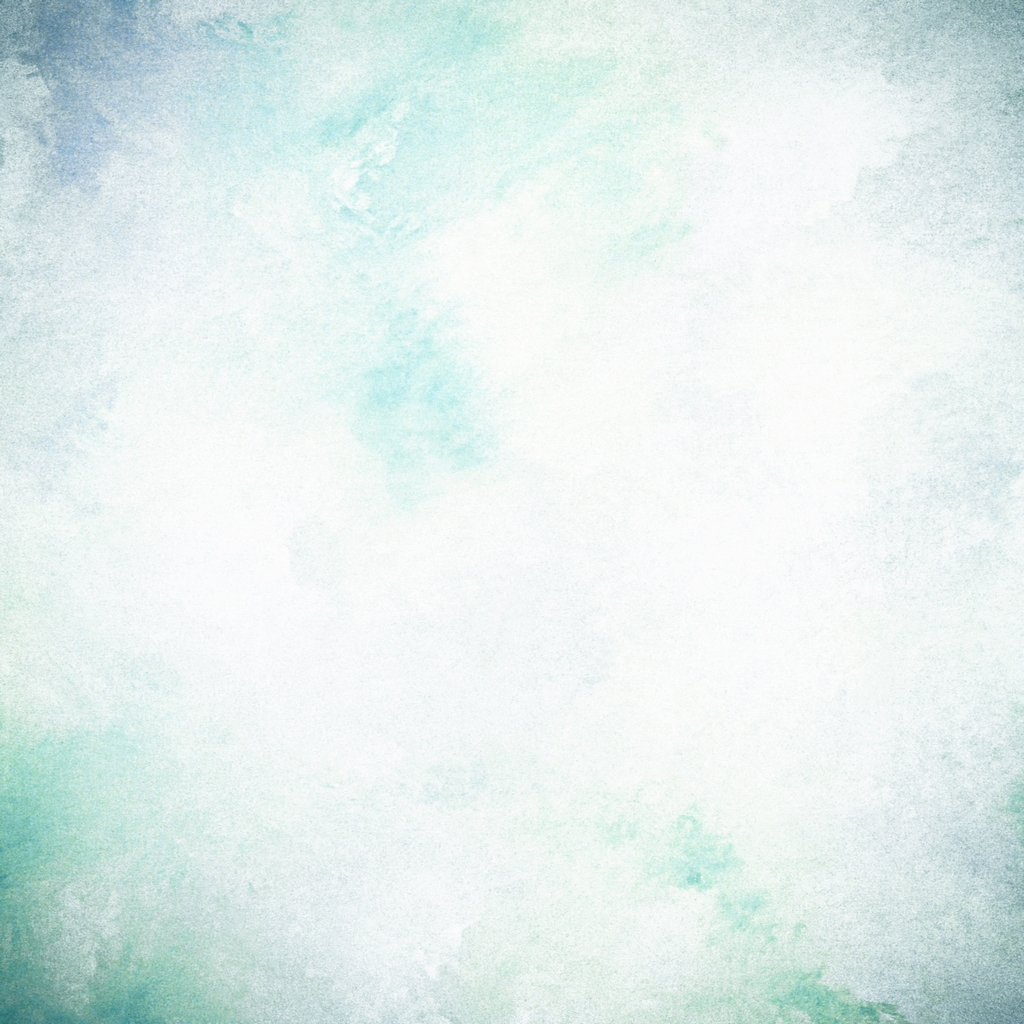 Song Qingling
Like a small boat on the ocean
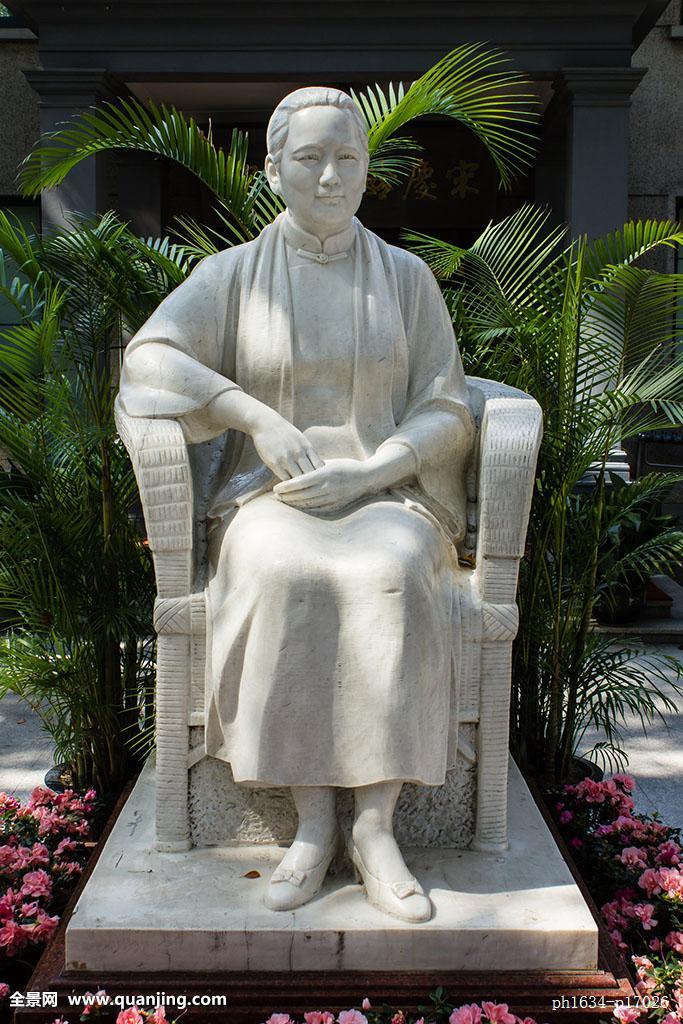 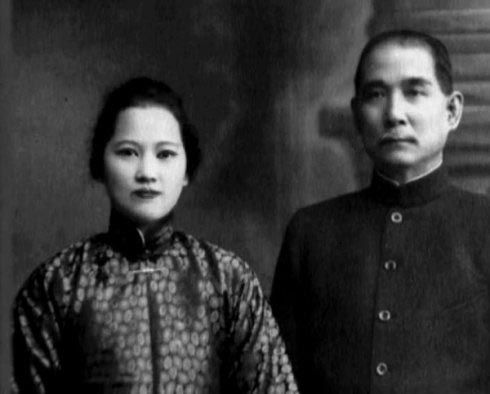 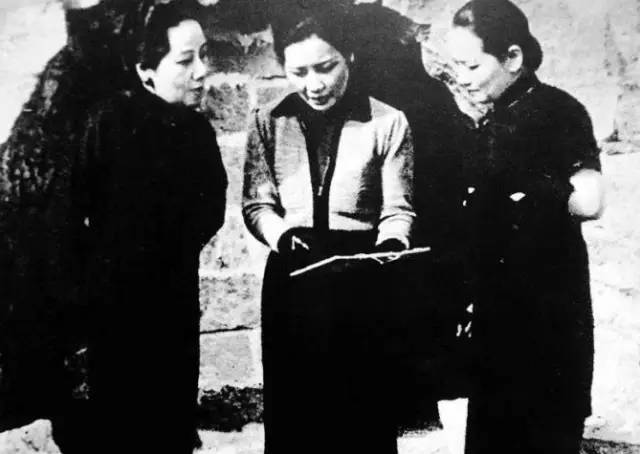 Sending big waves into motion
Like how a single word
Can make a heart open
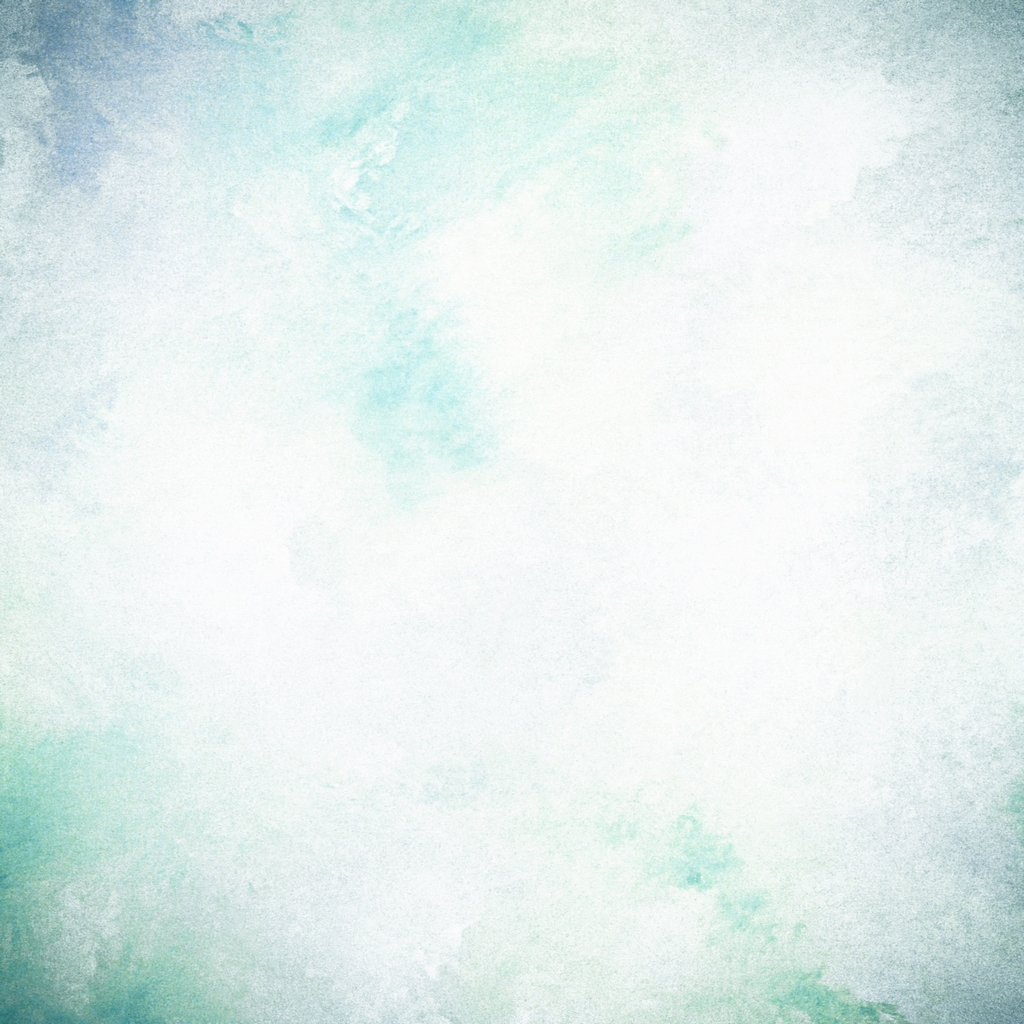 Zhang Haidi
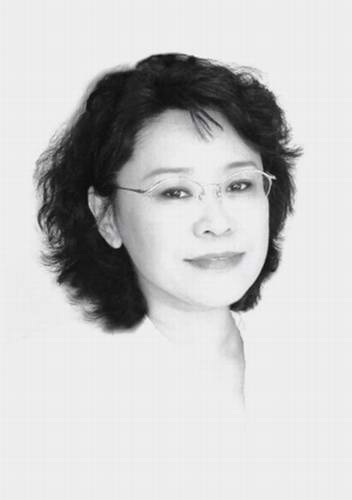 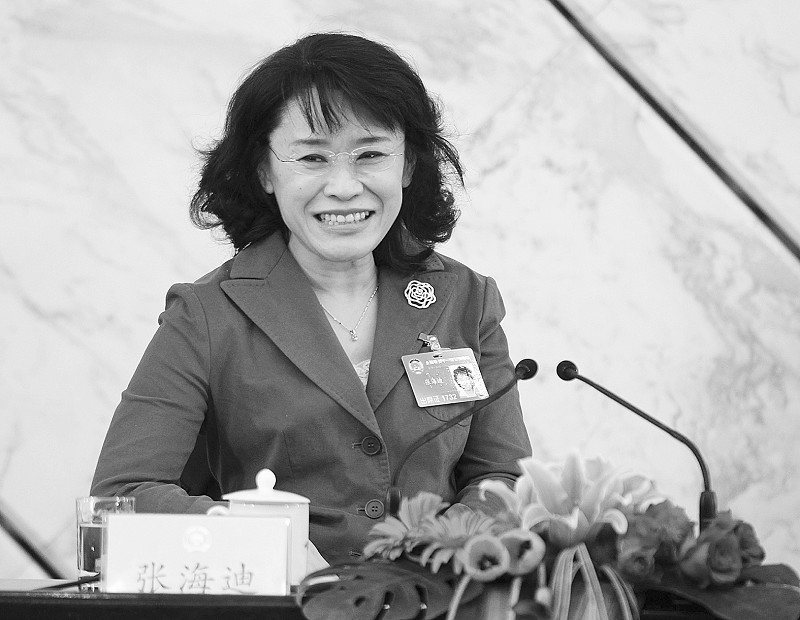 I might only have one match
But I can make an explosion
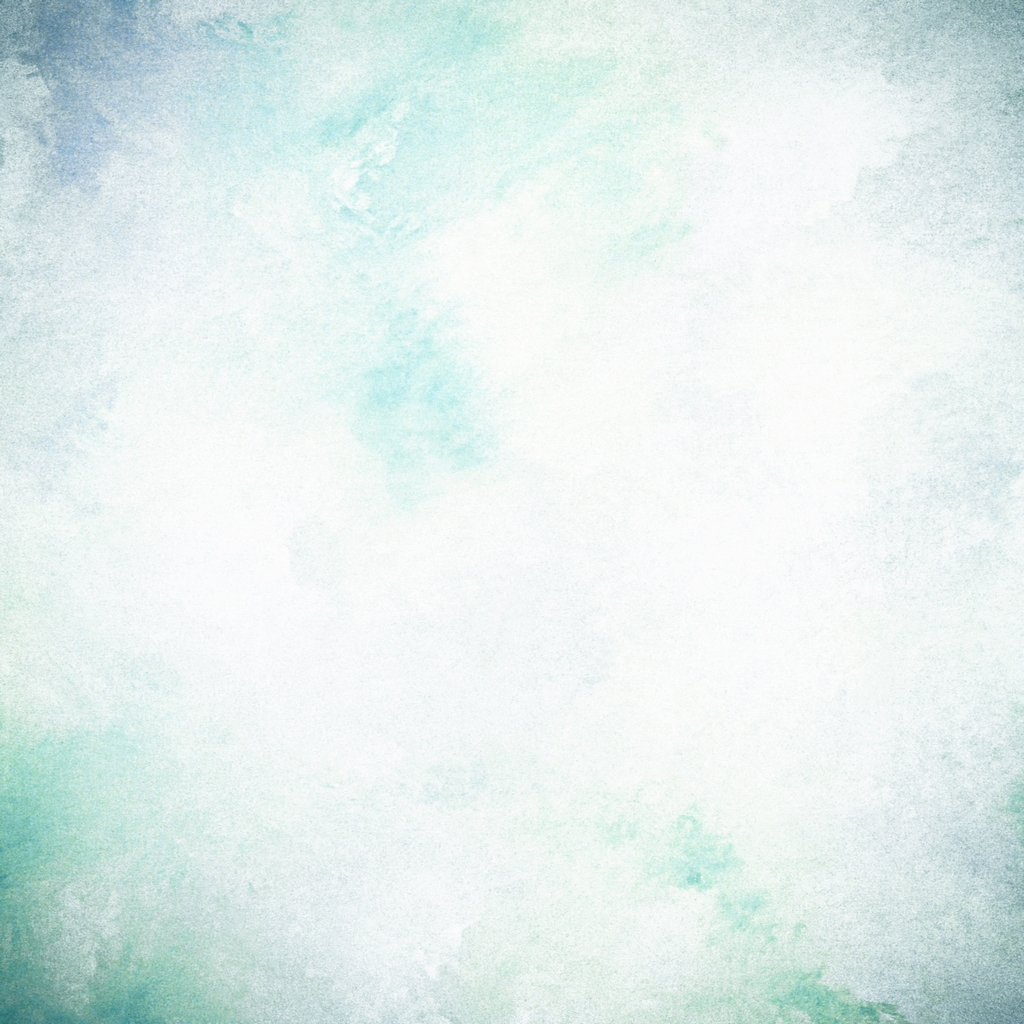 Hua Chunying
This is my fight song
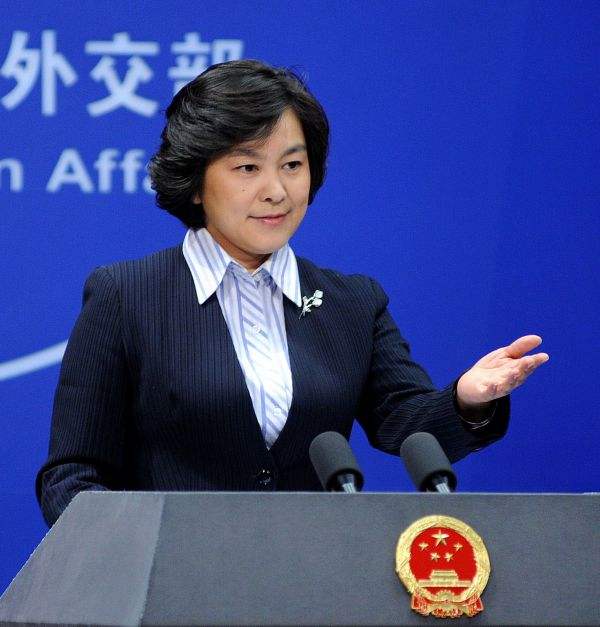 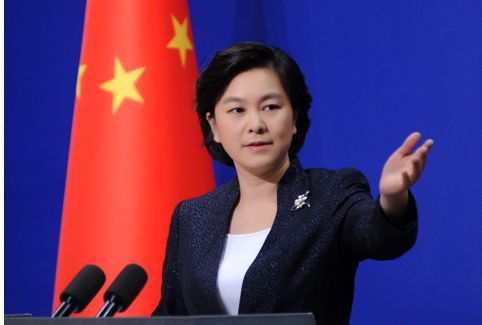 Take back my life song
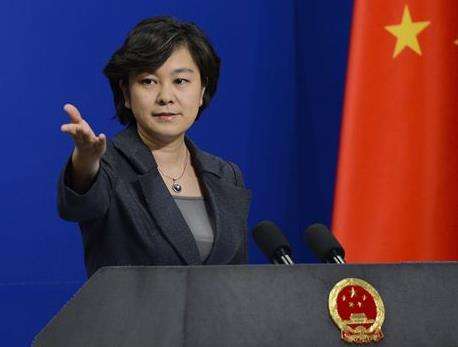 Prove i'm alright song
My powers turned on
Starting right now i'll be strong
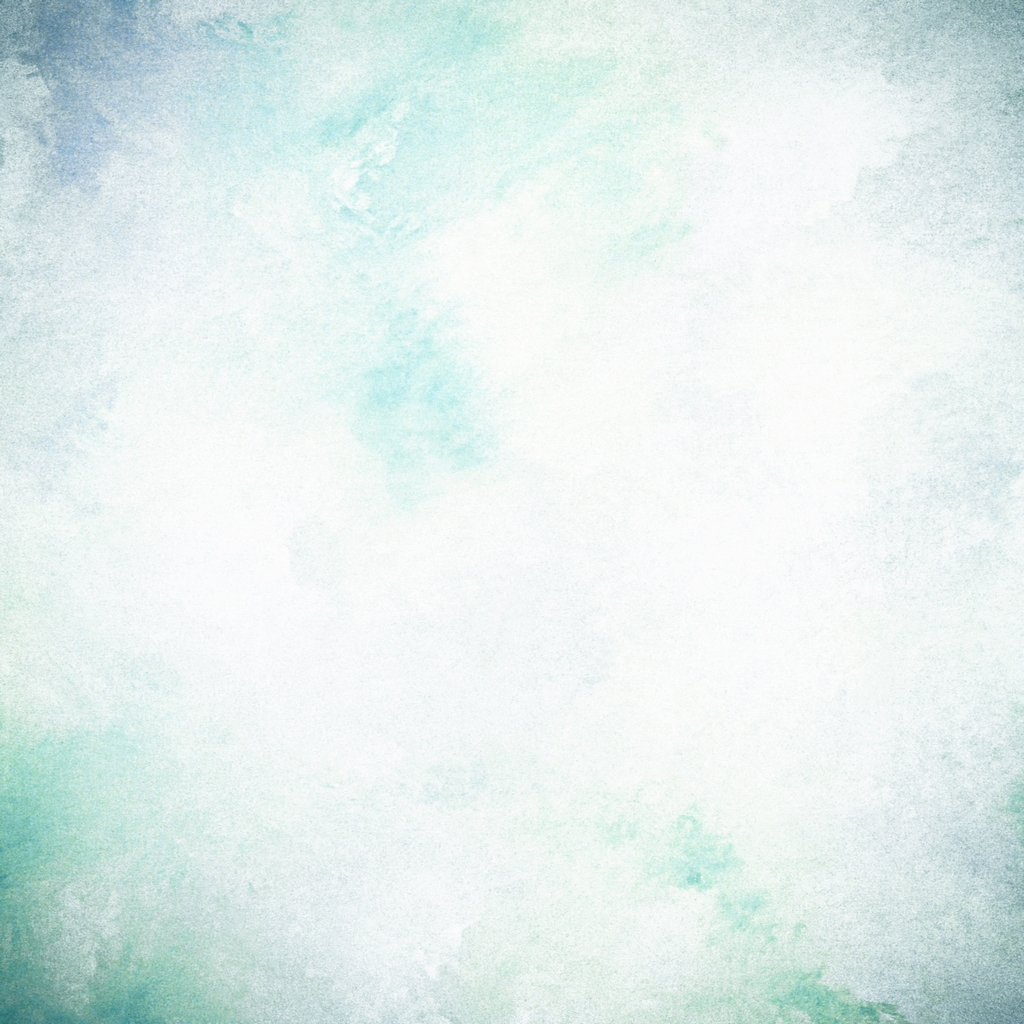 Yang Lan
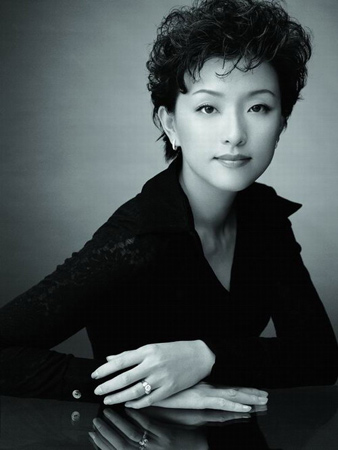 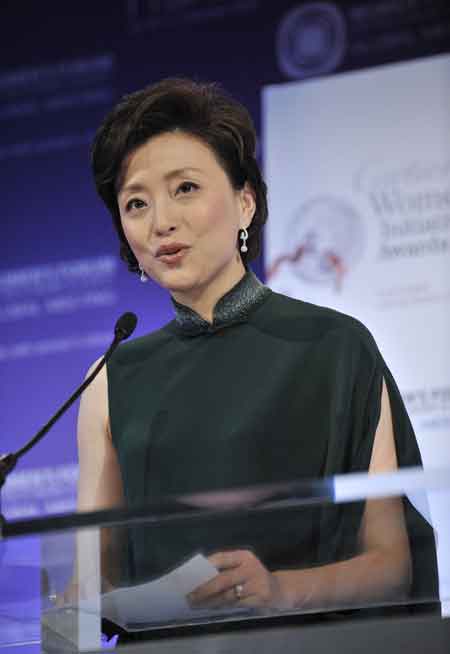 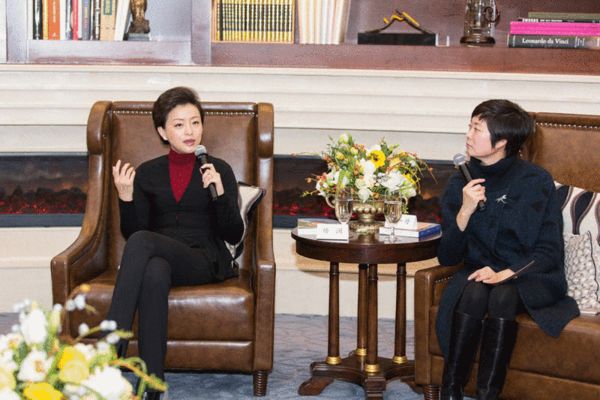 I'll play my fight song
And i don't really care
If nobody else believes
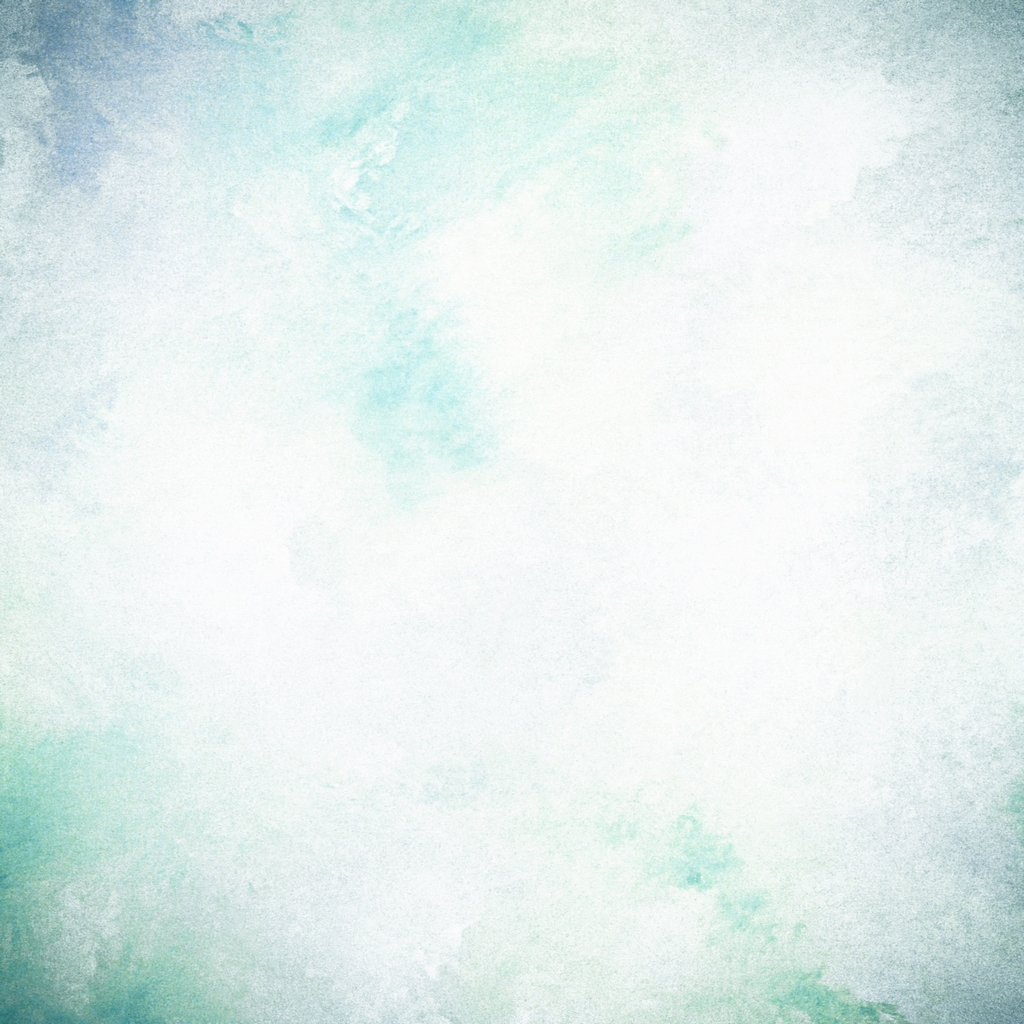 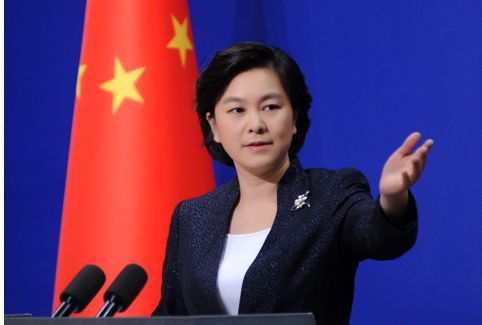 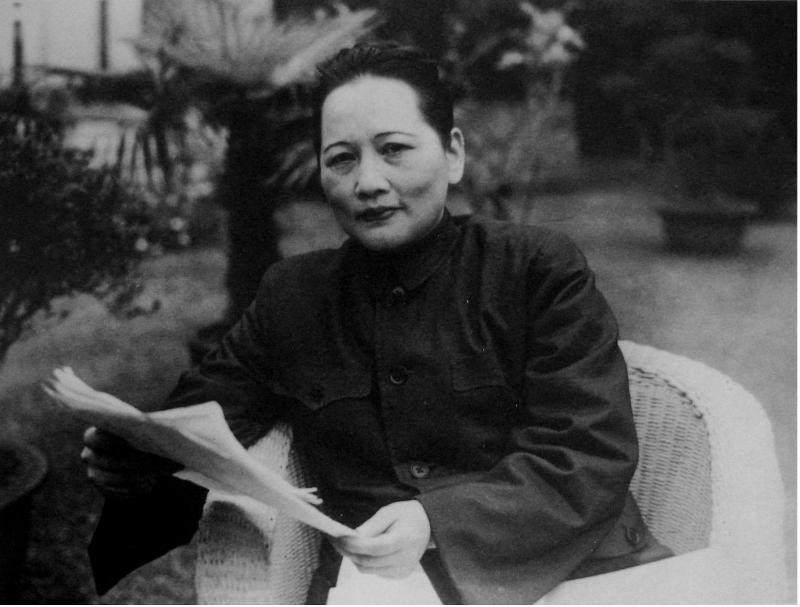 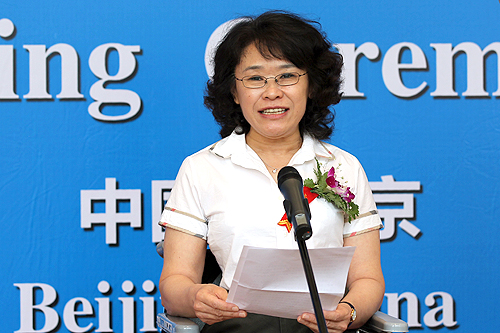 Now I 've still got a lot of fight left in me
A lot of fight left in me
Cause I’ ve still got
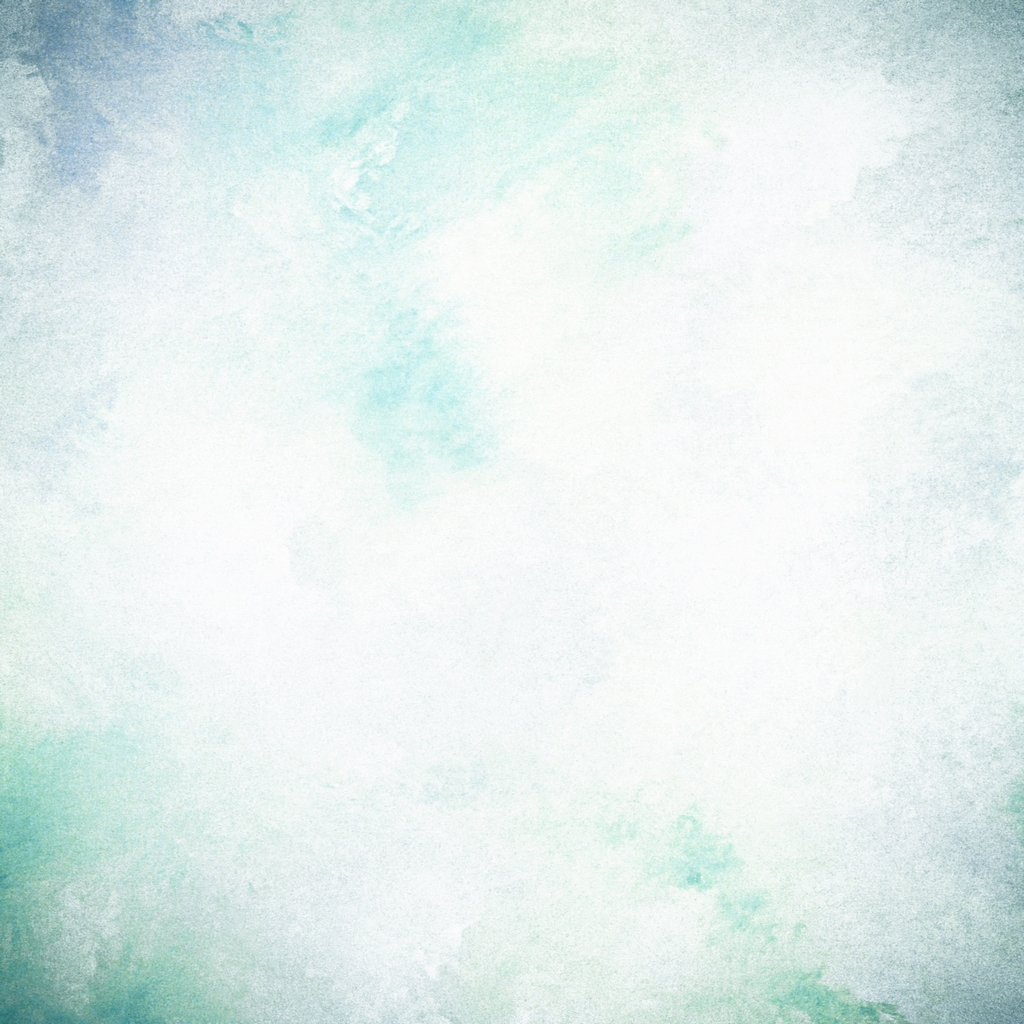 THE   END
THANK YOU!